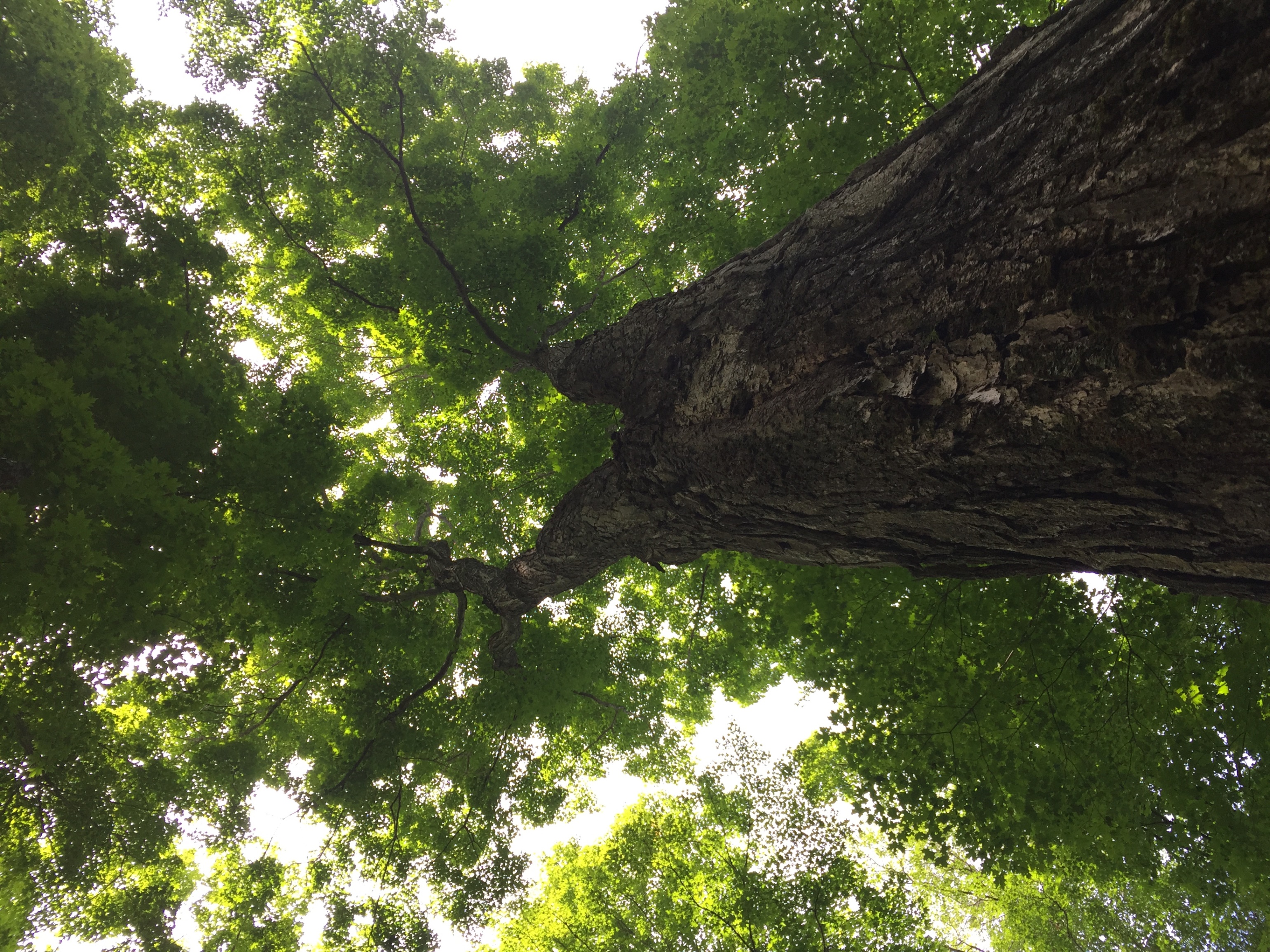 Trends and environmental drivers of tree growth for seven major species in Vermont: 
future implications in the context of climate change
Rebecca  L. Stern 1, Paul G. Schaberg 2, Shelly A. Rayback 3, 
Christopher F. Hansen 1, Paula F. Murakami 2, Gary J. Hawley 1

1Rubenstein School of Environment and Natural Resources, University of Vermont, Burlington, VT, USA
2USDA Forest Service, Burlington, VT, USA
3Department of Geography, University of Vermont, Burlington, VT, USA

Forest Ecosystem Monitoring Conference 
University of Vermont, December 2018
Rebecca L. Stern
August 28, 2019
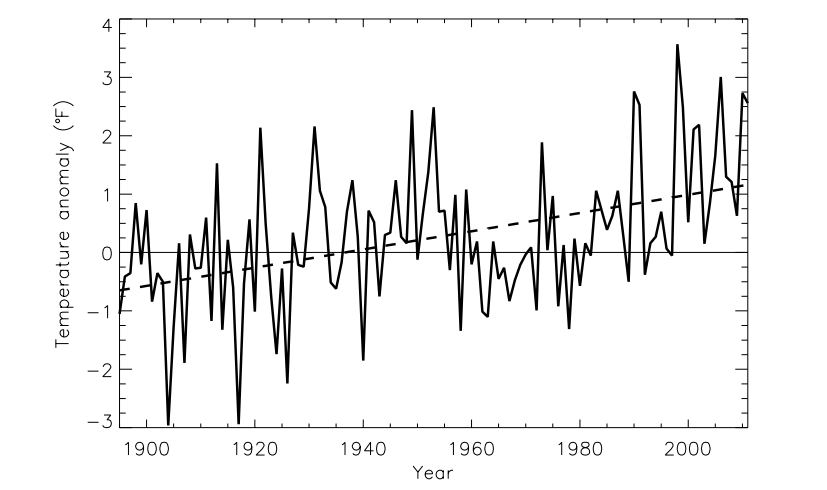 Annual temperature anomaly (deviations from the 1901-1960 average, °F) 
for the northeast.
Kunkel et al. (2013)
[Speaker Notes: -the focus of my projects is on environmental drivers of tree growth. As we all know, over the past century, the northeastern US has seen an increase in temperature, but this increase has not occurred uniformly across all seasons.]
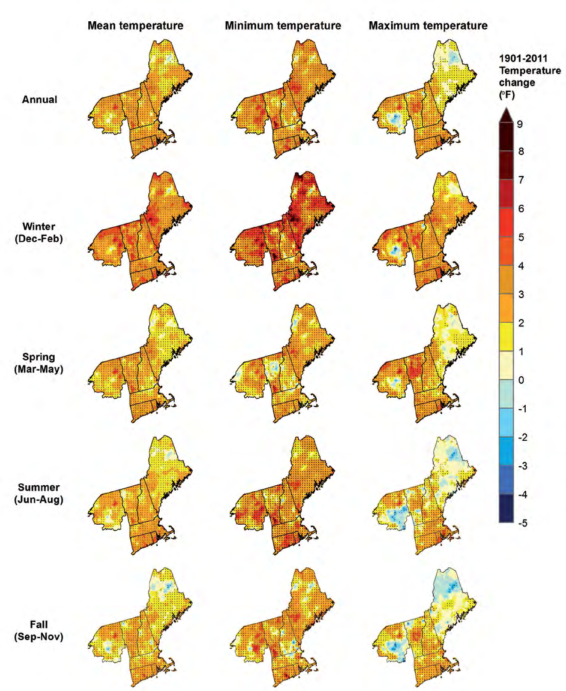 Temp change: 1901 thru 2011





Janowiak 
et al. 2018
[Speaker Notes: For example, winter has exhibited the greatest temperature increases (Janowiak et al. 2018).]
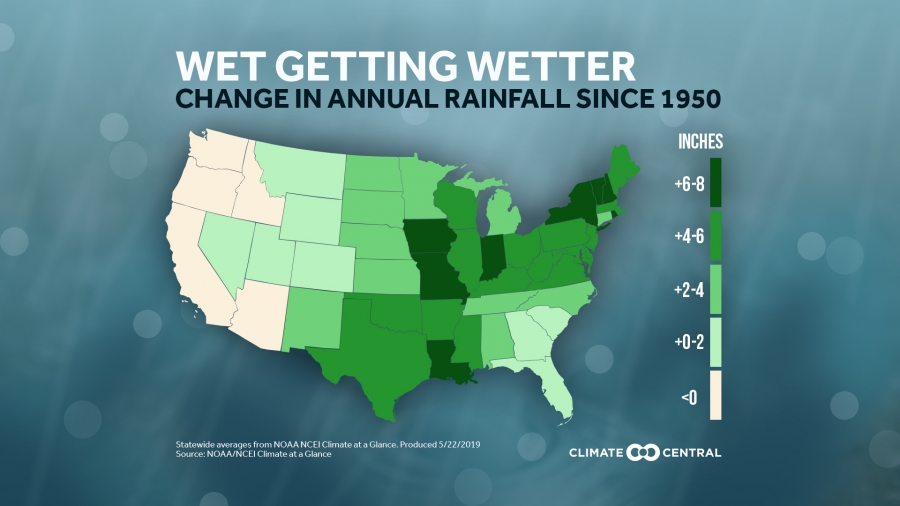 Last forty years: some of the wettest in the last 500 years (Pederson et al. 2013)
[Speaker Notes: Total annual rainfall has increased as well-in fact, the last forty years, have been some of the wettest in the last 500 years (Pederson 2013).]
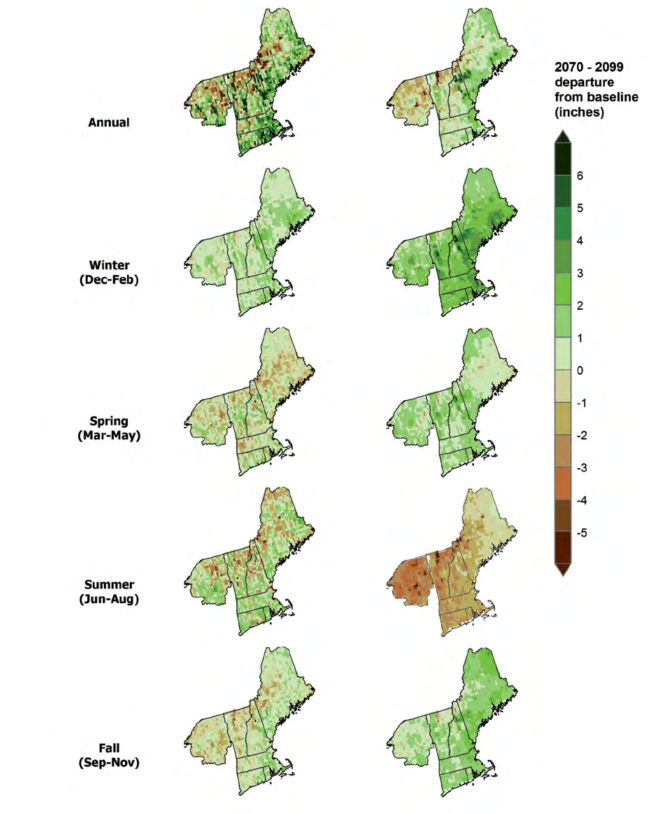 Low
High
Projected changes in mean  precip: 
2070 thru 2099

Janowiak 
et al. 2018
Or show little change in summer (Lynch et al. 2016)
[Speaker Notes: -In thinking about what this means for the future, increases in precip are projected for winter and spring, but summer precipitation is expected to either show little change (Lynch et al. 2016) or to decrease, depending on the emissions scenario (Janowiak et al. 2018). This is compared to baseline annual precip from 1971-2000.]
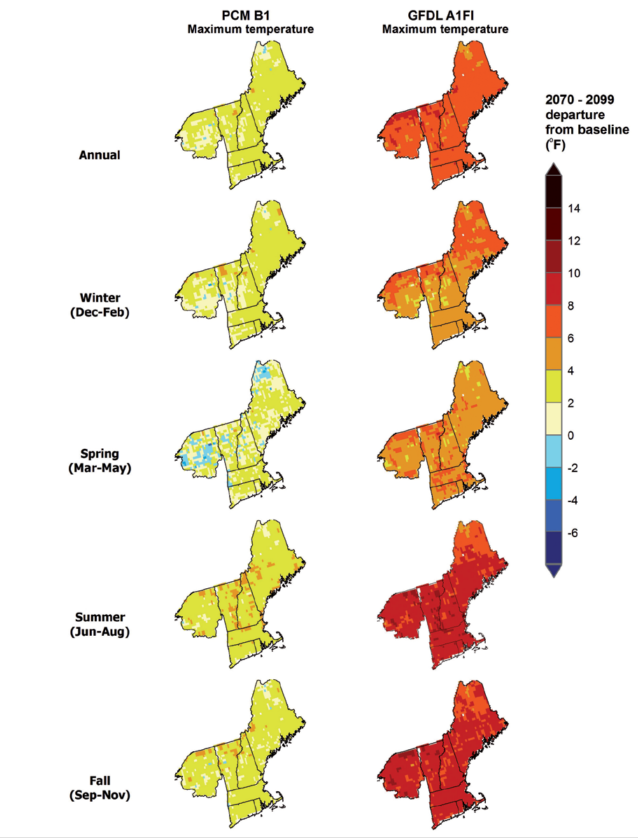 Projected increases in maximum 
temp: 
2070 thru 2099

Janowiak 
et al. 2018
[Speaker Notes: In terms of temperature, under a high emissions scenario, summer temperatures are projected to show the greatest increases moving forward]
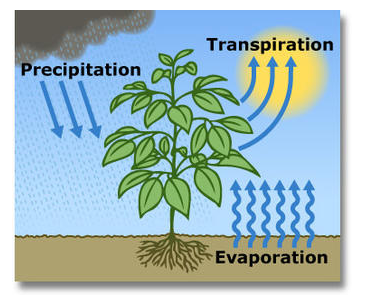 + longer growing season
Higher summer temps
higher potential evapotranspiration rates 

(Thibeault and Seth 2014)
[Speaker Notes: Simulations show that projected increases in summer temperatures over a longer growing season will result in higher potential evapotranspiration rates (Thibeault and Seth 2014), especially since precipitation increases will largely be driven by late winter and early spring rainfall (Lynch et al. 2016).]
Winter precipitation: more rain than snow
 
Ning and Bradley 2015
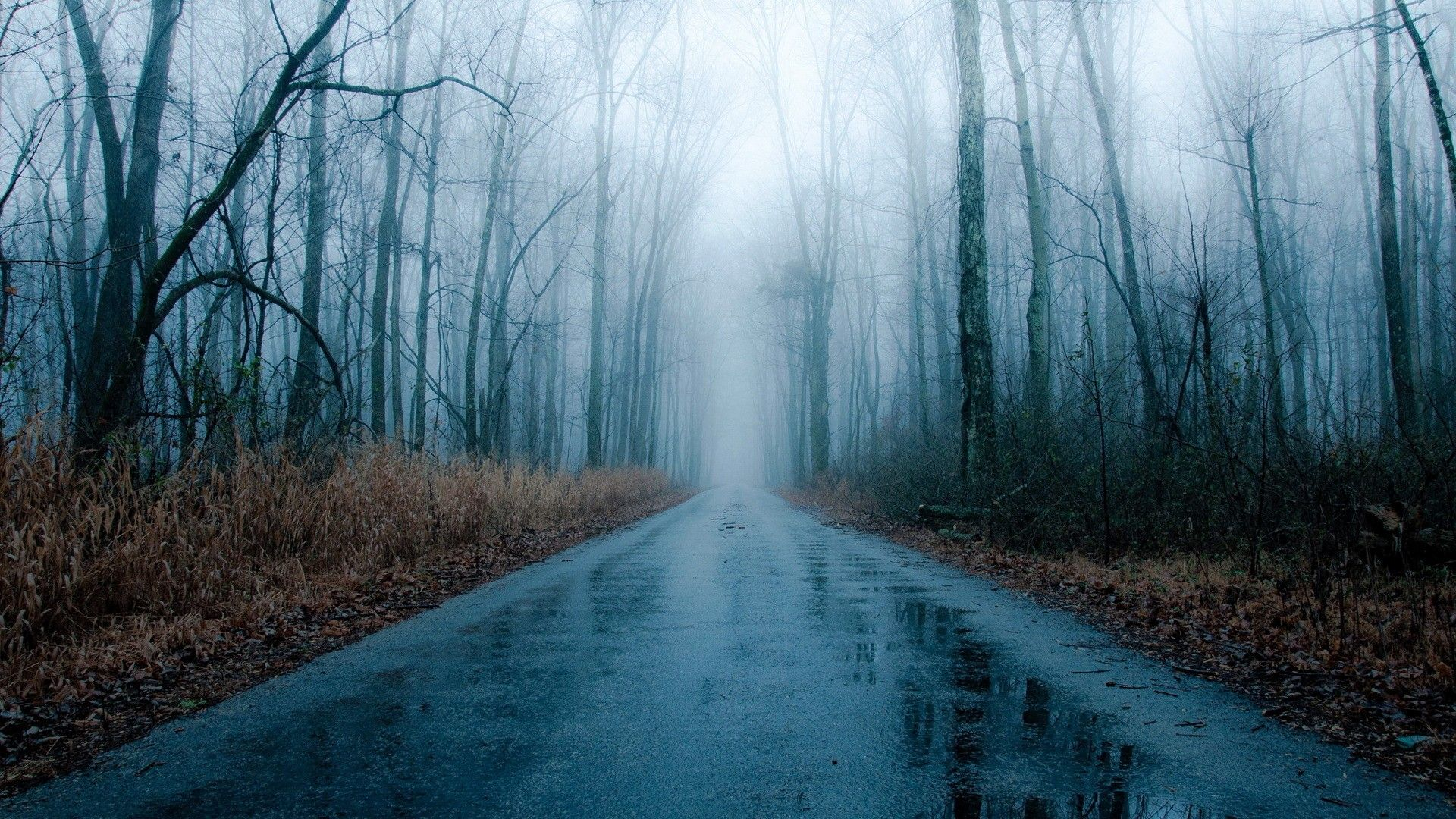 [Speaker Notes: Also, under a high emissions scenario, minimum winter temperatures are expected to warm 5.5°C by the end of the century (Janowiak et al. 2018).  As winters warm, winter precipitation is more likely to fall as rain than snow (Ning and Bradley 2015).]
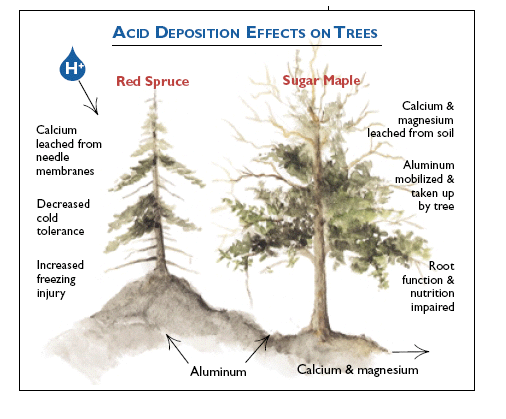 Driscoll et al. 2001
Leaching of calcium and magnesium from forest soils 
(e.g., Likens et al. 1996; Likens et al. 1998)
[Speaker Notes: -In addition to changes in climate, another anthropogenic stressor- pollutant deposition – has negatively impacted the health and growth of tree species in the northern forest, most notably red spruce and sugar maple]
[Speaker Notes: These changes in temperature and precipitation regimes, along with the legacies of pollutant deposition, will have impacts on suitable habitat for tree species in the northeast.]
Projections of Potential Forest Type Changes: 2100
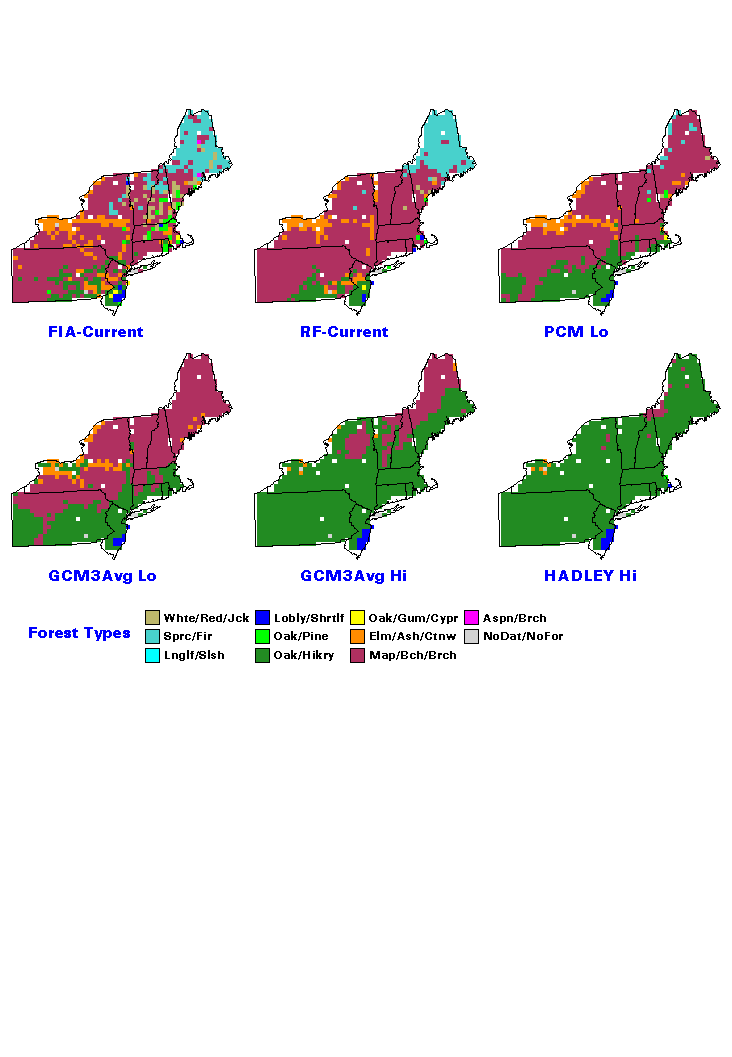 Habitat suitability
Prasad et al. (2007-ongoing)
[Speaker Notes: -Projections exist for future habitat suitability. One of these, the Climate Change Tree Atlas, projects that this area will become less suitable for the maple-beech-birch forest type and more suitable for the oak-hickory forest type.]
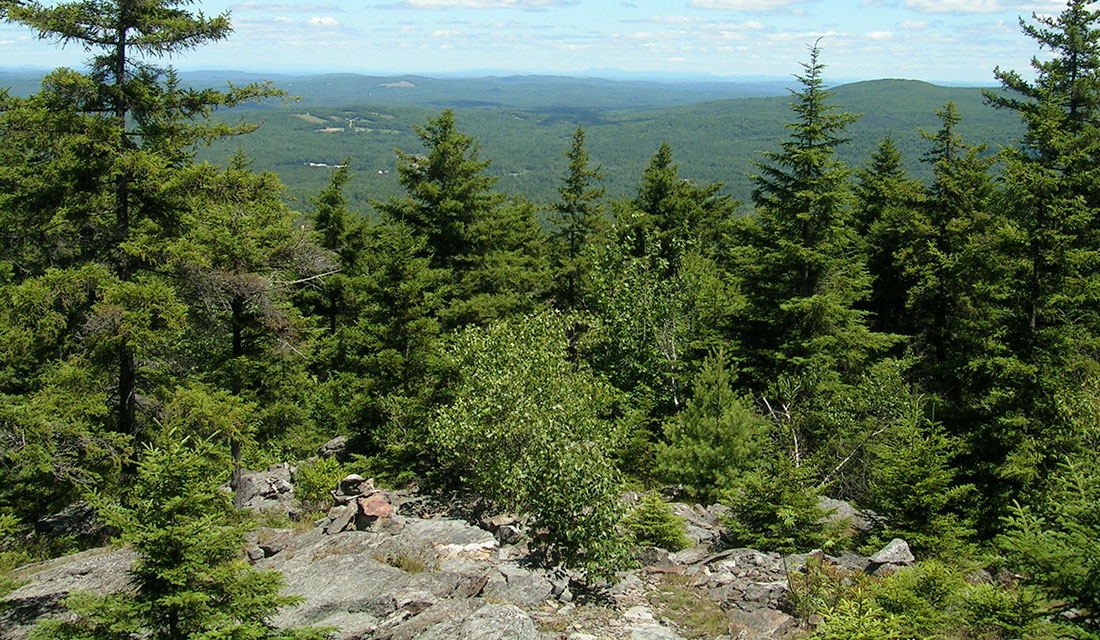 Future
Past
Future loss of boreal conifer forests and species 
(Tang and Beckage 2010,  Wang et al. 2017)
acjv.org
[Speaker Notes: Other projections show a loss of boreal conifer forests and species and an increase in other species, like red maple. Understanding the past response of trees to climate may provide keys to how species will respond in the future, but perhaps even more importantly, can show us if, how, and when tree responses to climate have changed.
-To gain a better understanding of possible trajectories of our northern forest communities and individual species, we need more empirical evidence to ground-truth these models]
Need more empirical evidence to ground-truth models
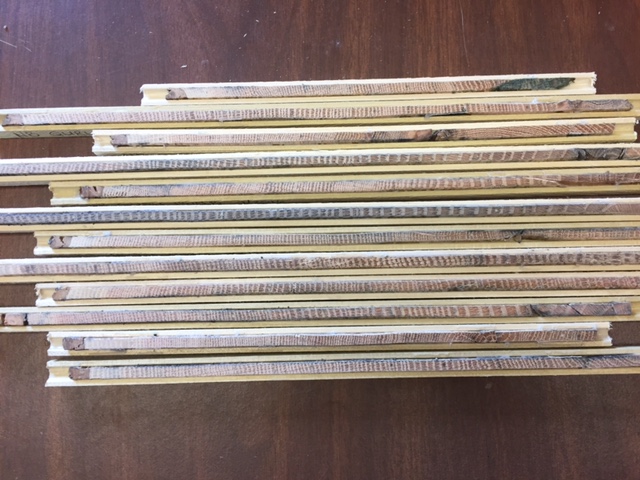 Tree rings: how have relationships shifted in accordance with changes in environmental cues?
[Speaker Notes: -Tree-ring data can provide this valuable evidence with its unique ability to document growth data to develop historical relationships between tree growth and climate.

-With chronologies spanning decades to centuries, tree rings can highlight how these relationships have shifted in accordance with changes in climate and other environmental variables, like pollution]
Climate and pollutant drivers of tree growth
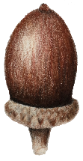 Northern red oak: near its northern range limit
Northern hardwood species: sugar maple, American beech, yellow birch + red maple


3) Temperate conifers: 
     eastern white pine and eastern hemlock
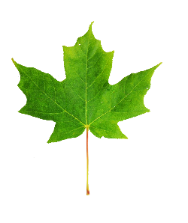 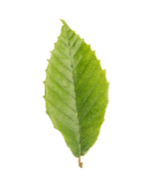 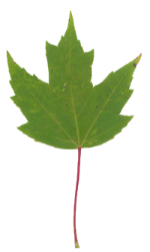 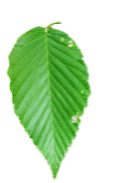 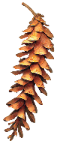 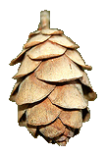 [Speaker Notes: Here, I present the overall concluding results from three studies on climate and pollutant drivers of growth for seven major tree species in the state of VT, and also their icons which you’ll see on some of the following slides.]
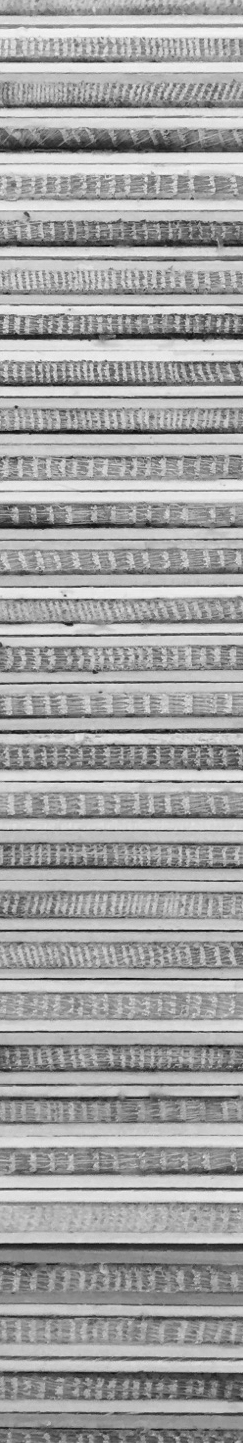 Map of all sites
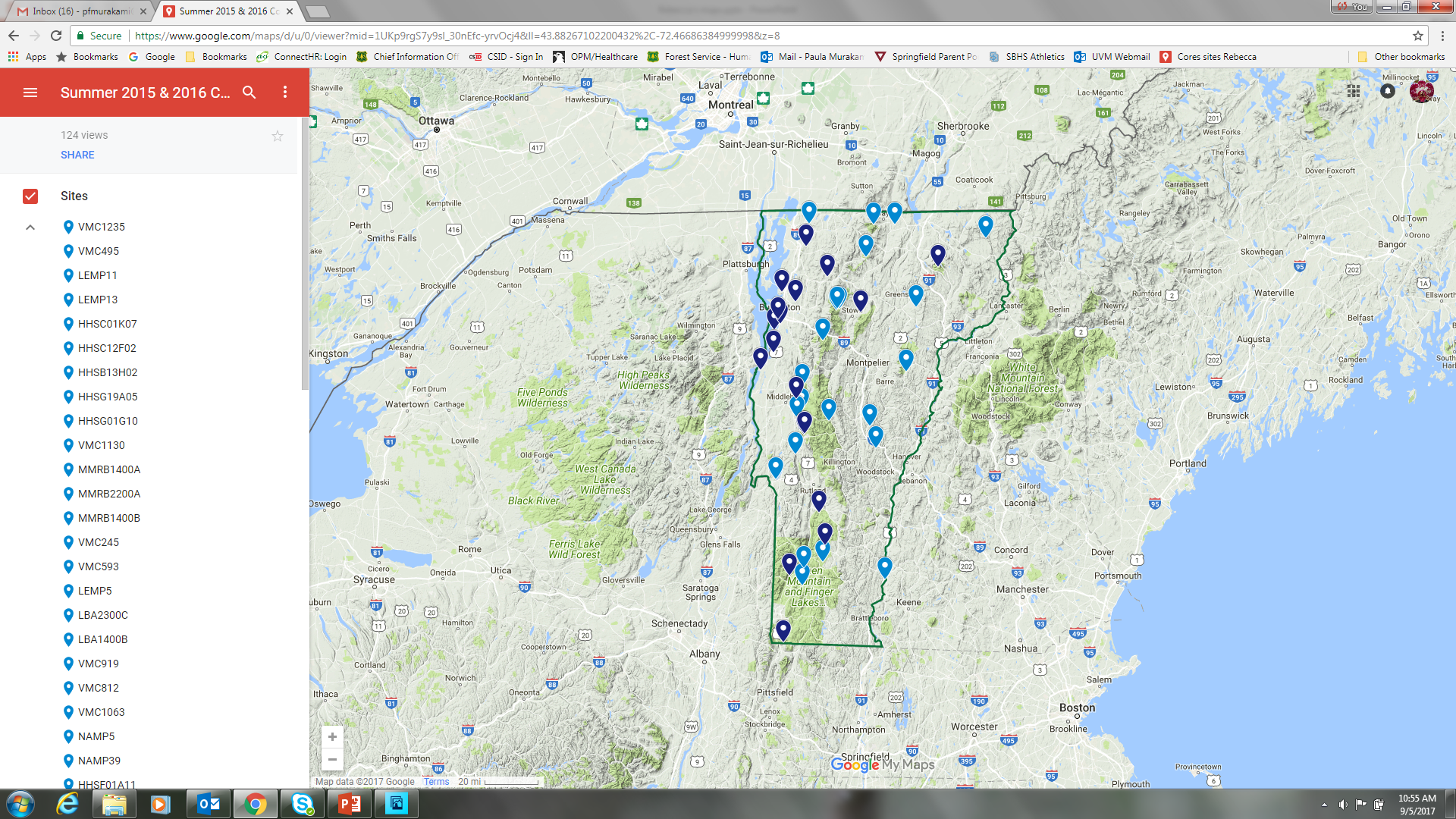 [Speaker Notes: Methods- similar for all three studies]
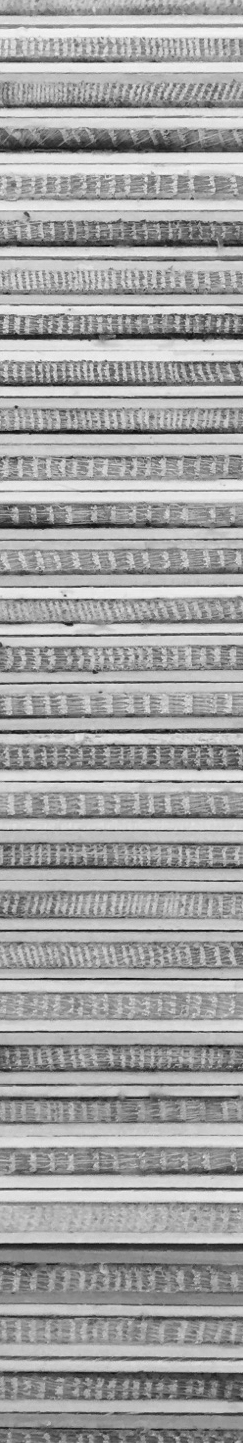 Methods
-Standard dendrochronological    techniques (Stokes and Smiley 1968): dominant and codominant trees only

-Program COFECHA for crossdating (Holmes 1983, Grissino-Mayer 2001)

-Standardized to created mean growth chronologies across all sites, per species
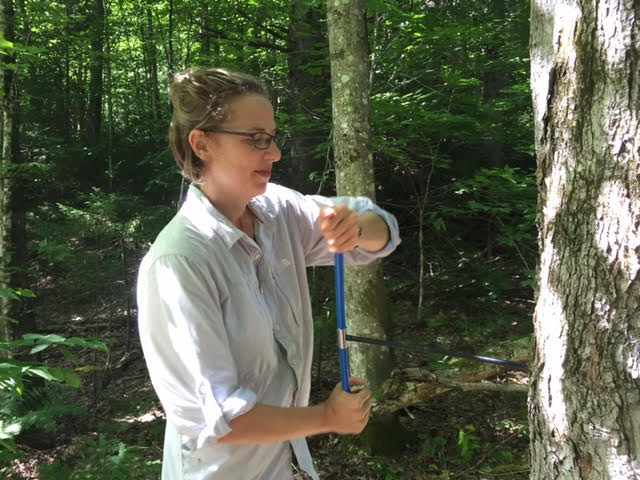 [Speaker Notes: Methods- similar for all three studies]
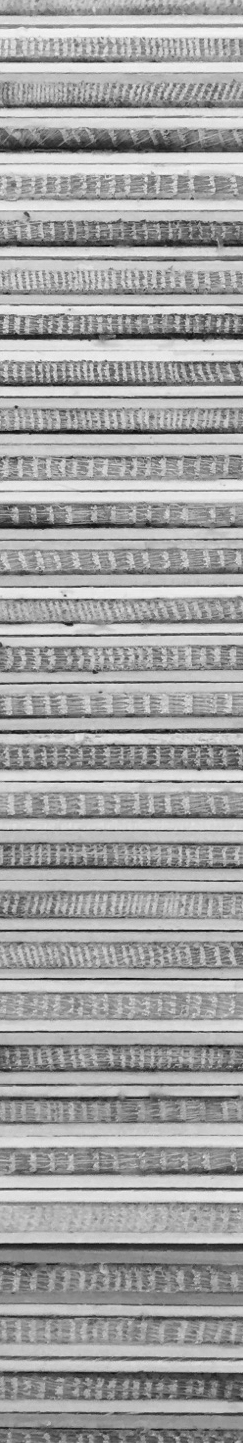 Methods
After standardizing growth, evaluated:

Growth trends (basal area increment) for each 
	species’ mean chronology

2)  Correlated tree growth
	 (ring width index) with 	climate and pollution 	variables
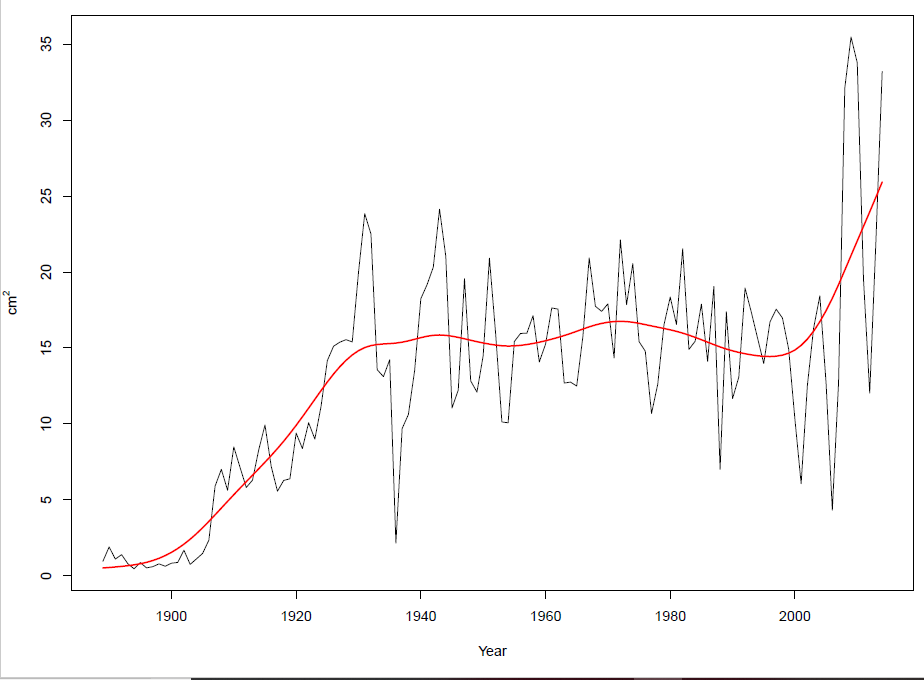 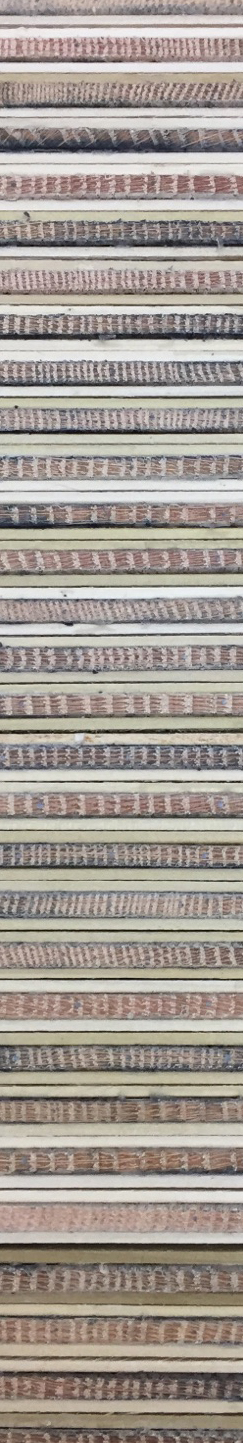 Climate/environmental variables
1NOAA National Climatic Data Center (2018)
[Speaker Notes: -HDD: gauge of low temperature exposure, calculated as the number of degrees that a day’s average temperature is below 18.3° C 

-CDD is a measure of high temperature exposure, calculated as the number of degrees that a day’s average temperature is above 18.3° C]
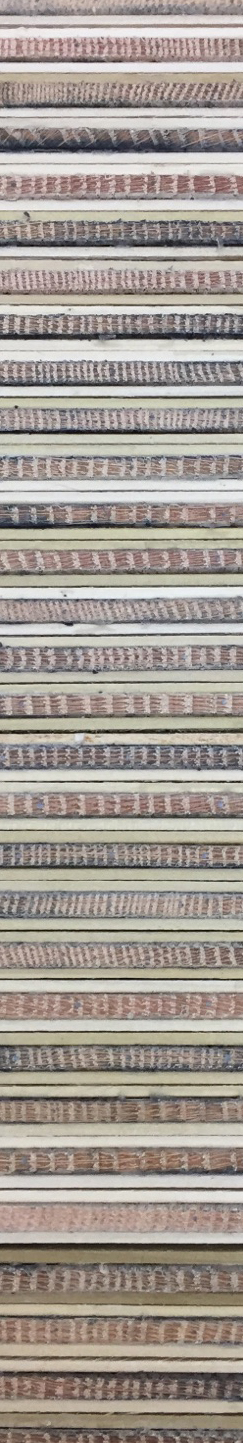 Climate/environmental variables
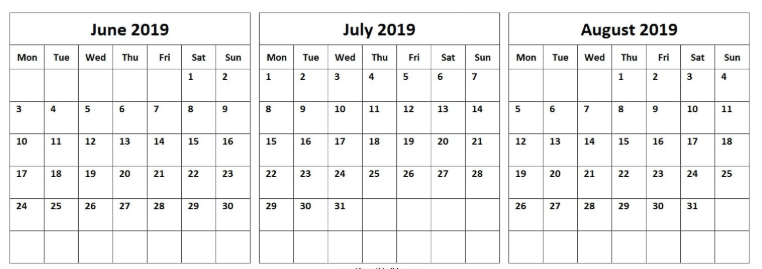 1NOAA National Climatic Data Center (2018)
2 Vicente-Serrano et al. (2017)
[Speaker Notes: -SPEI: a moisture index, at two different time scales. SPEI may be a better measure of available water to trees than straight precipitation]
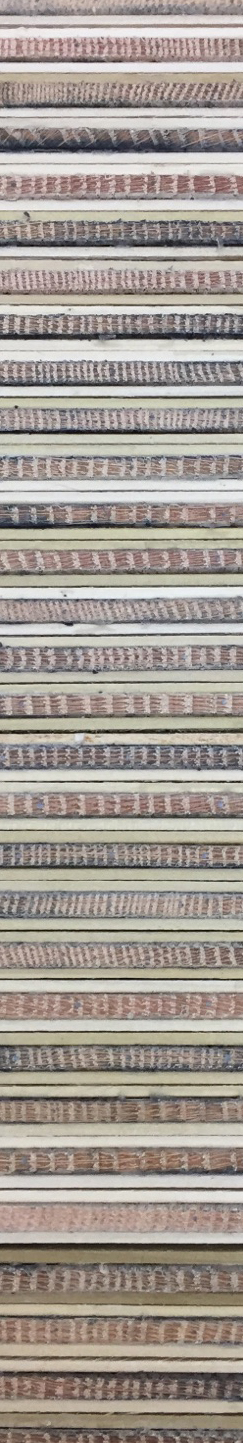 Climate/environmental variables
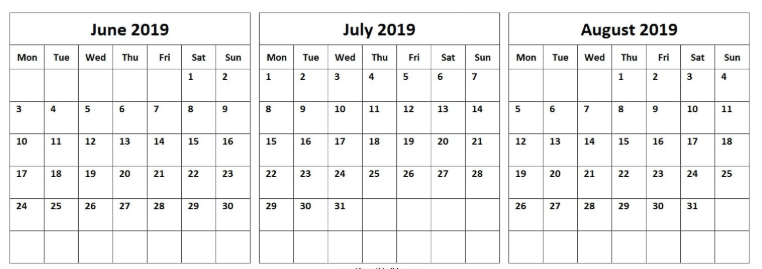 1NOAA National Climatic Data Center (2018)
2 Vicente-Serrano et al. (2017)
[Speaker Notes: -SPEI: a moisture index, at two different time scales. SPEI may be a better measure of available water to trees than straight precipitation]
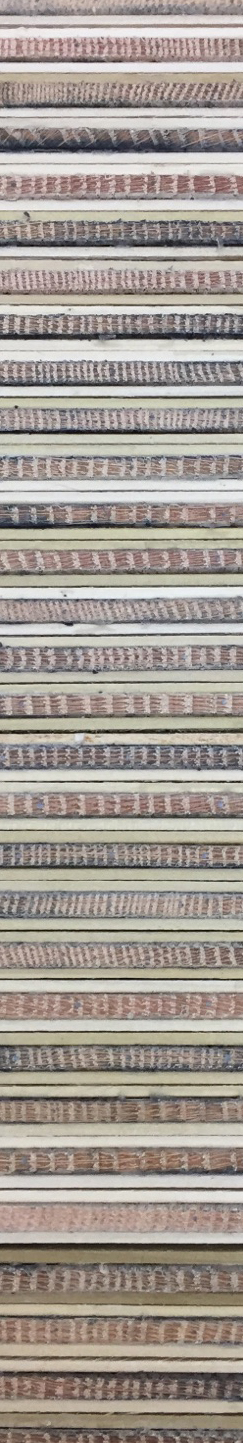 Climate/environmental variables
1NOAA National Climatic Data Center (2018)
2 Vicente-Serrano et al. (2017)
3 National Atmospheric Deposition Program (2017) NADP/NTN Monitoring
values for current and previous year
[Speaker Notes: -we also looked at pollutant deposition data. These are markers for pollutants.

-values for current and previous year, since climate conditions during one year can influence tree growth in subsequent years.]
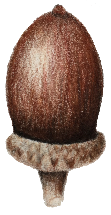 Overall conclusions and 
implications for future growth
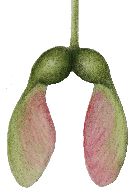 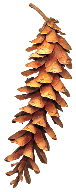 Growth (BAI) of all species
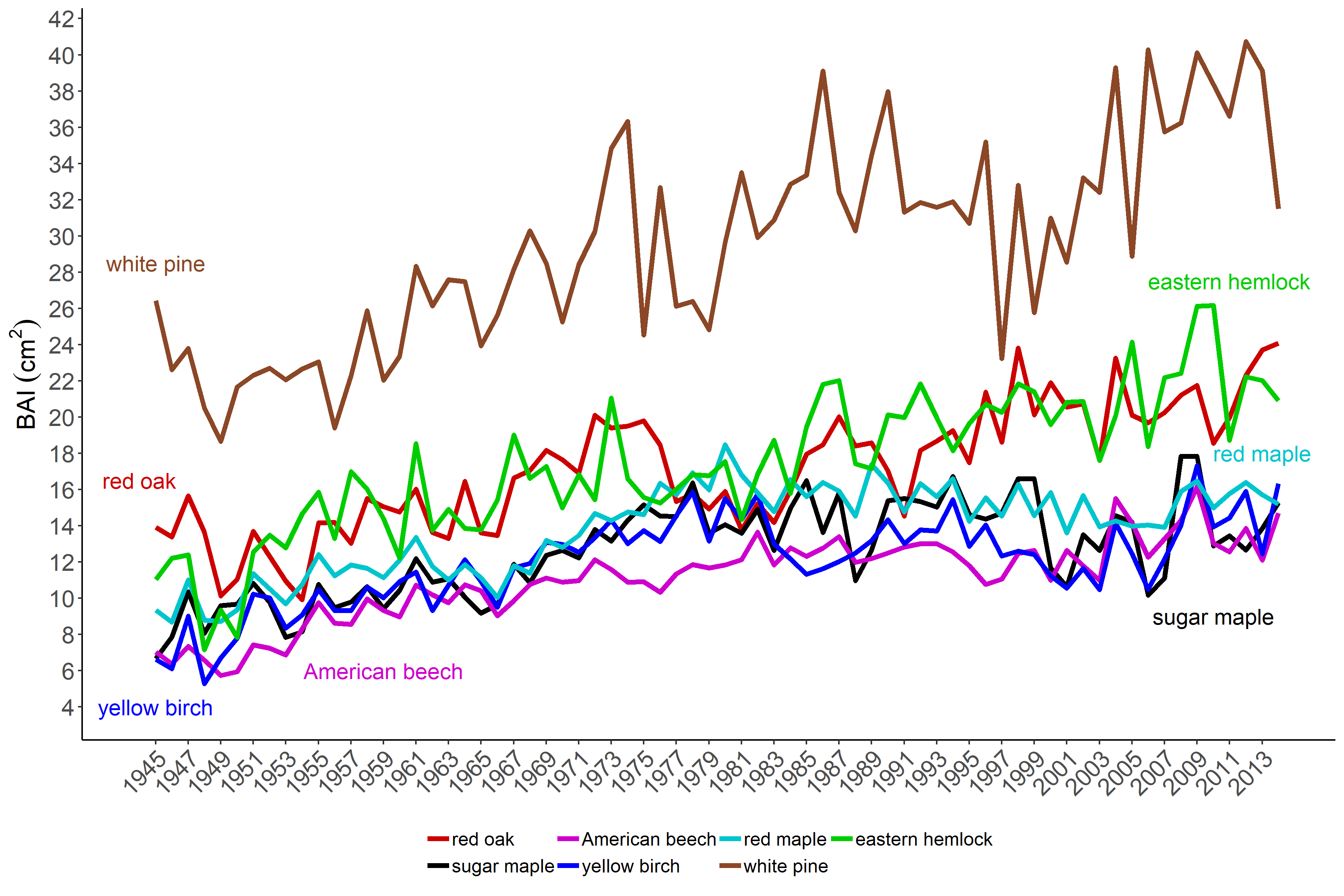 [Speaker Notes: White pine growing the most, with eastern hemlock and red oak next.]
Focus on summer
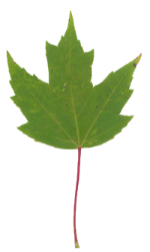 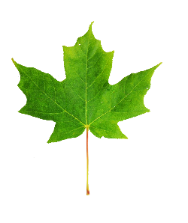 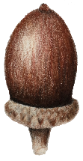 (low elevation)
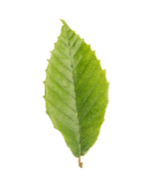 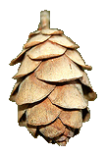 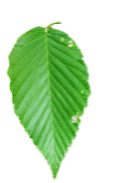 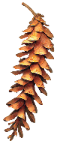 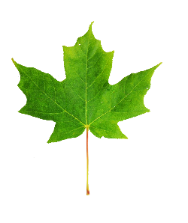 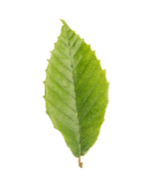 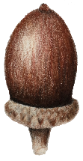 (low elevation)
Drought a significant driver of tree growth and migration in eastern North America
(Martin-Benito and Pederson 2015; 
Fei et al. 2017; D'Orangeville et al. 2018)
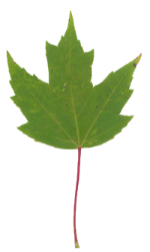 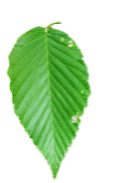 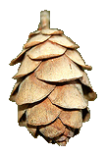 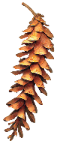 [Speaker Notes: -American beech: only at low elevations (maybe because moisture is more limiting at lower elev sites than higher)
-red maple: only at low elevations. At high elevations, actually saw a positive correlation with summer Tmin
-this negative correlation could be pointing to a drought signal.

Large-scale studies: drought a significant driver]
Northern hardwood species
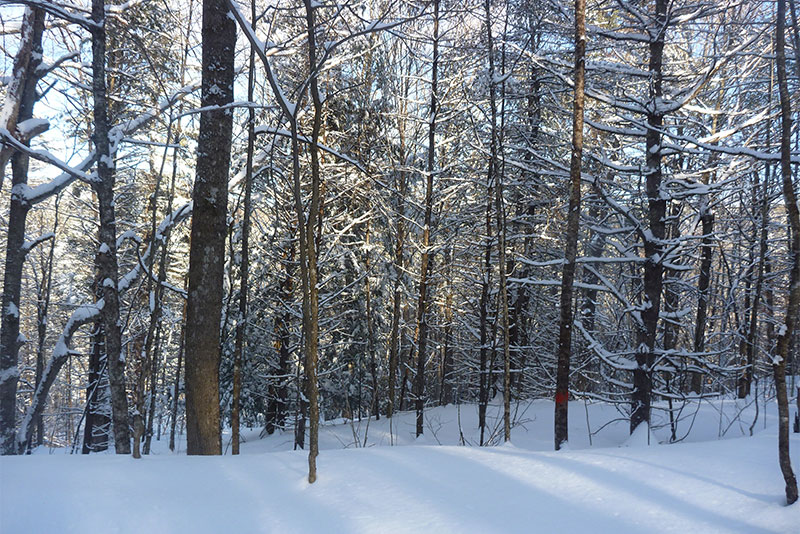 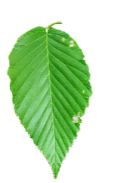 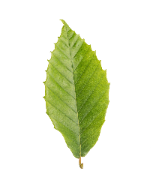 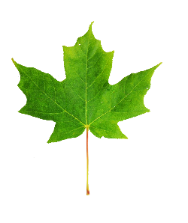 Sugar maple, American beech, yellow birch: importance of winter snowpack and cold winter temperatures
bu.edu
[Speaker Notes: -This was exhibited as positive correlations with winter moisture for all three species, particularly at the beginning of winter, in December 

-since we didn’t see this for red maple, it could point to a competitive advantage for that species

-as future winter precipitation is projected to fall as rain rather than snow]
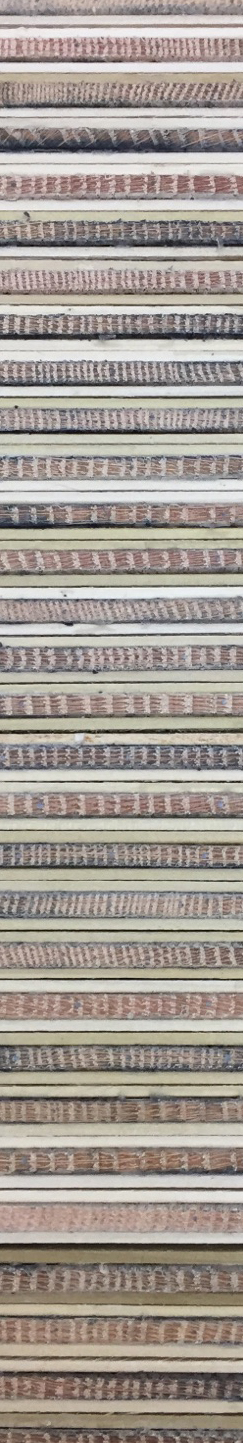 Red maple
soil 
freezing
red maple 
radial growth
Snow removal
experiment
Reinmann and Templer 2016
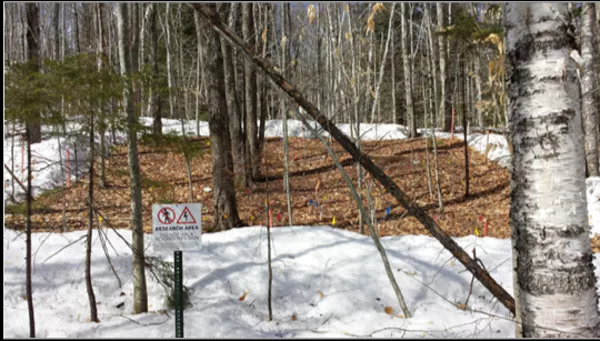 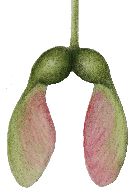 Photo by Pamela Templer
[Speaker Notes: -In fact in a snow removal experiment where soil freezing occurred, red maple actually showed an increase in radial growth – at least in the short term, it stimulated radial growth.

-so this species exhibits some different responses than the three classic species of the northern hardwood forest.]
Temperate conifer species
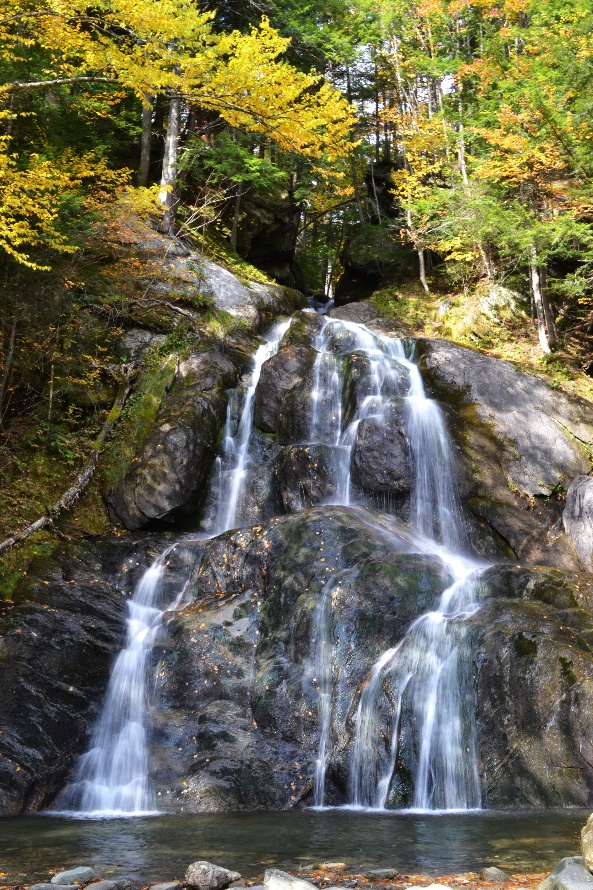 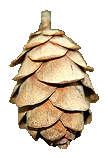 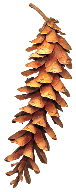 Positive associations
with spring and fall
temperatures
-Rapid increase in C uptake by hemlock trees in mid-April
-continued photosynthesis in October and November. 
Hadley and Schedlbauer (2002)
[Speaker Notes: Photosynthesis, of course, is temperature dependent.]
Longer growing season and freeze-free season
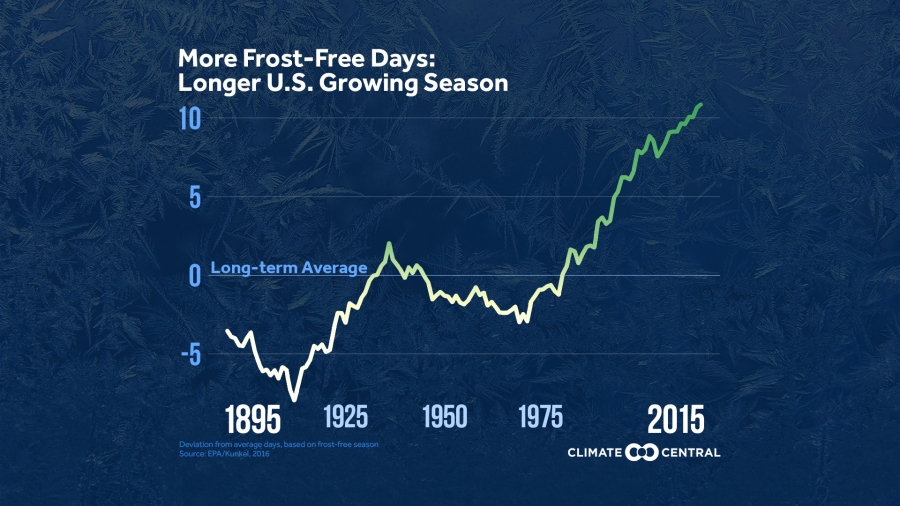 EPA, Kunkel et al. 2016
[Speaker Notes: -Growing season length has been increasing, a trend which is expected to continue.
-So a longer growing season could be offering a competitive advantage to these conifer species, as compared to deciduous species which cannot photosynthesize all year.]
Pollutant deposition
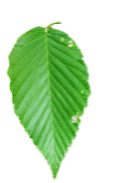 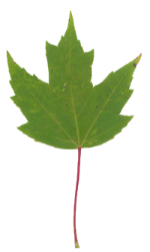 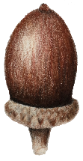 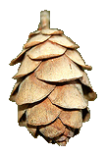 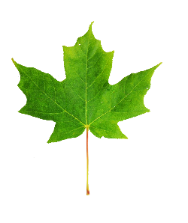 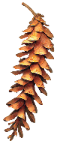 All species except American beech:
negative association with pollutant
deposition
[Speaker Notes: -These findings indicate a much broader sensitivity of tree species to pollution deposition and its legacy

-of course, pollution has decreased with the Clean Air Act and subsequent amendments]
Pollutant deposition legacy
Soils in the Northeast are showing some evidence of improvement 

Lawrence et al. 2015
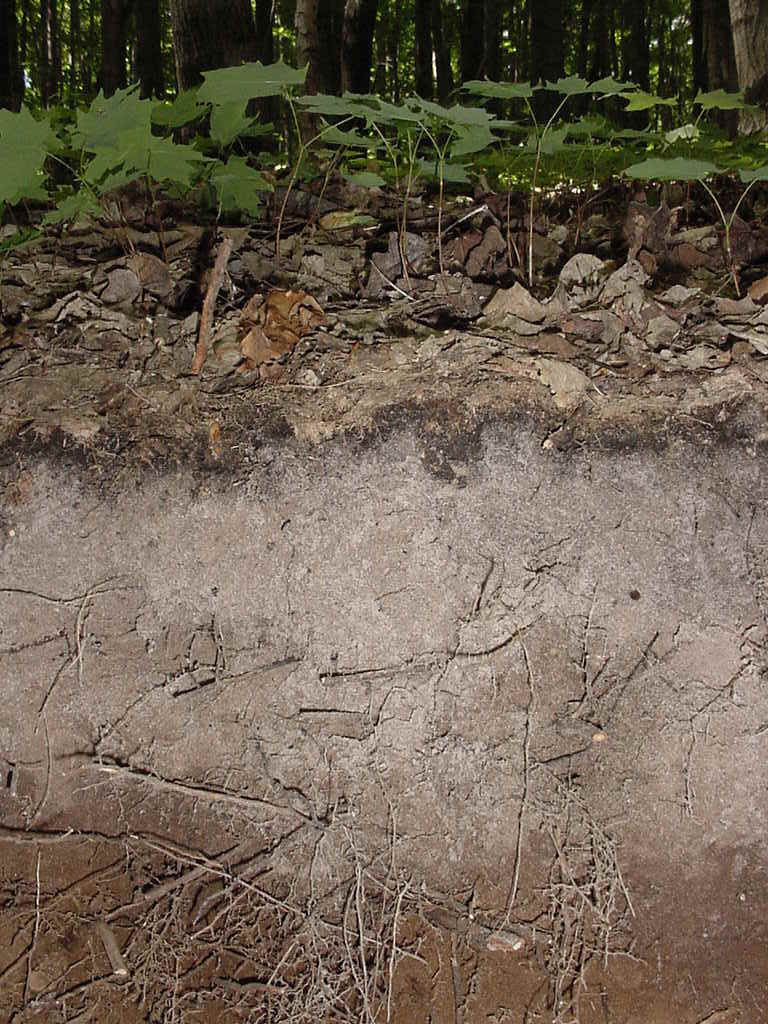 Recovery will be spatially and temporally heterogeneous 
Lawrence et al. 2015; Siemion et al. 2018
Decades for the most impacted sites to rebound from chronic acidification and nutrient loss 

Driscoll et al. 2001; Likens et al. 1996;
 Lawrence et al. 2015; Siemion et al. 2018.
msu.edu
[Speaker Notes: -and soils in the Northeast are showing some evidence of improvement, broader recovery will likely be spatially and temporally heterogeneous, and some sites will take many decades to rebound]
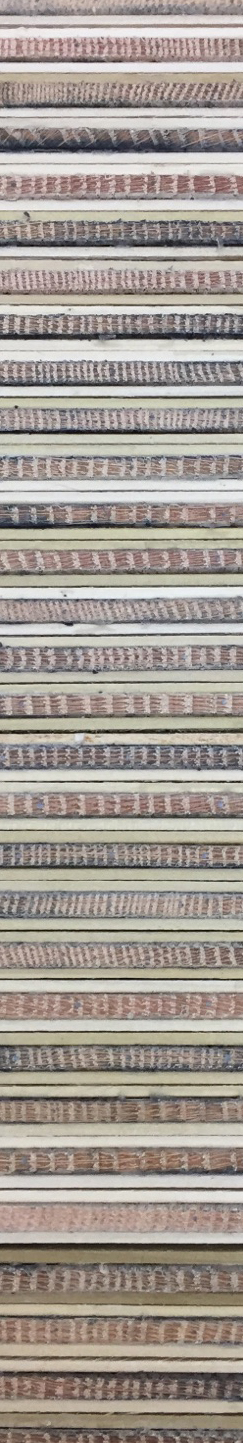 Future projections: red oak
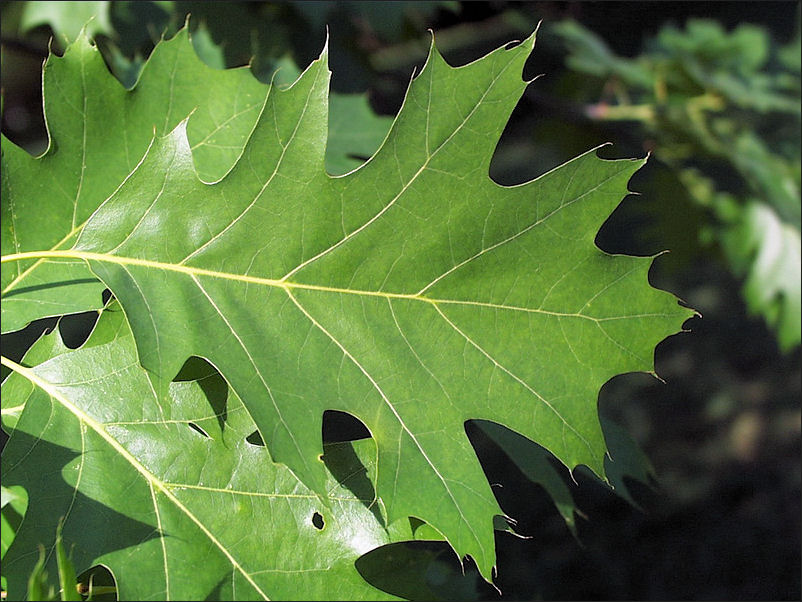 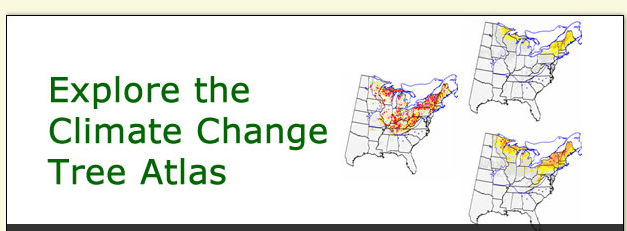 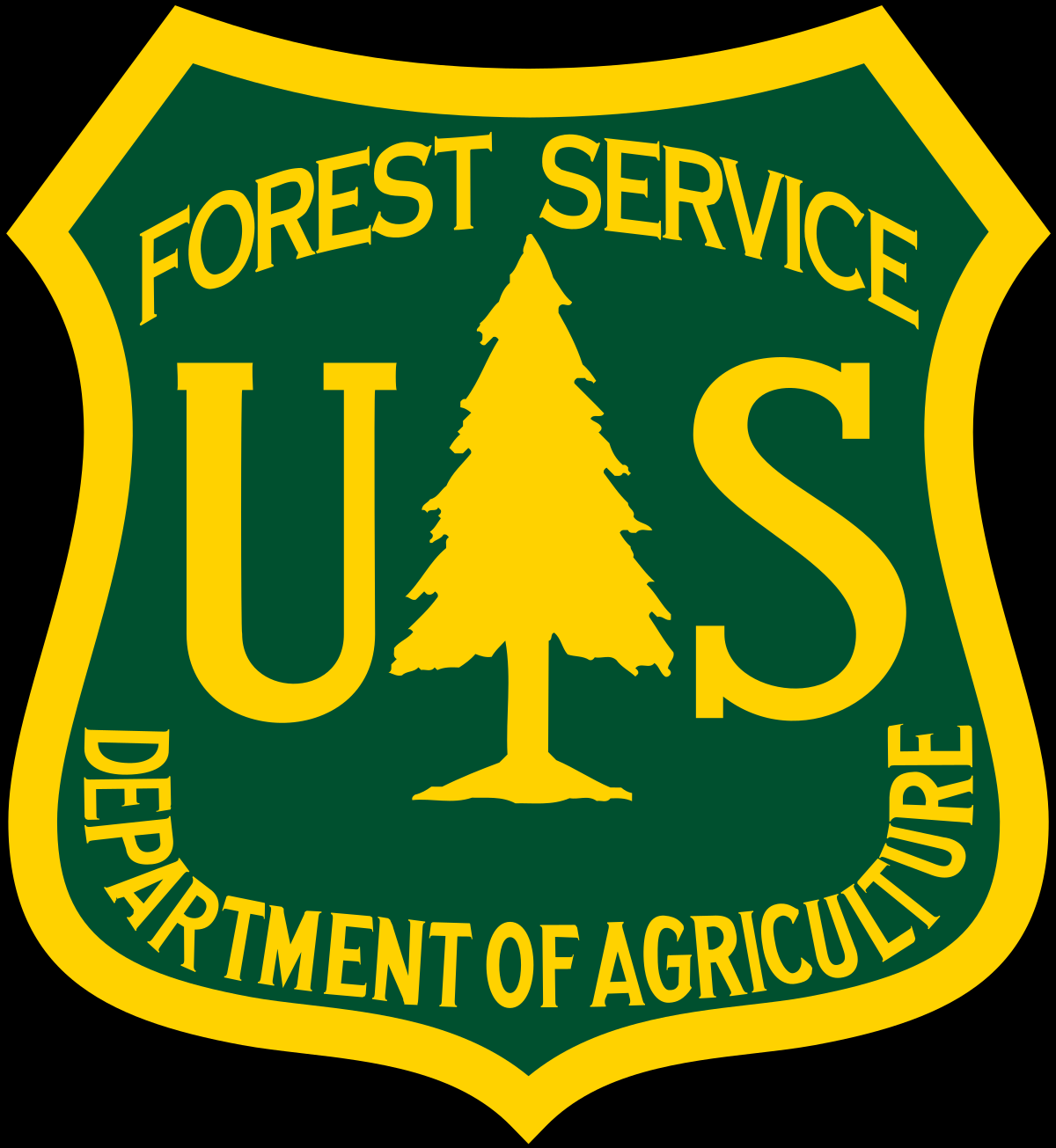 CCTA:
Increase in suitable habitat
CCTA
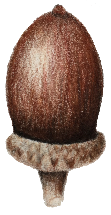 [Speaker Notes: -Now I’ll talk briefly about future projections of each species in the context of our findings, and I’m focusing on habitat suitability from the Climate Change Tree Atlas, which projects changes in suitable habitat for entire forest types as well as individual species.

-However, while red oak sites in our study exhibited substantial growth, there may be mounting constraints on this growth into the next century,]
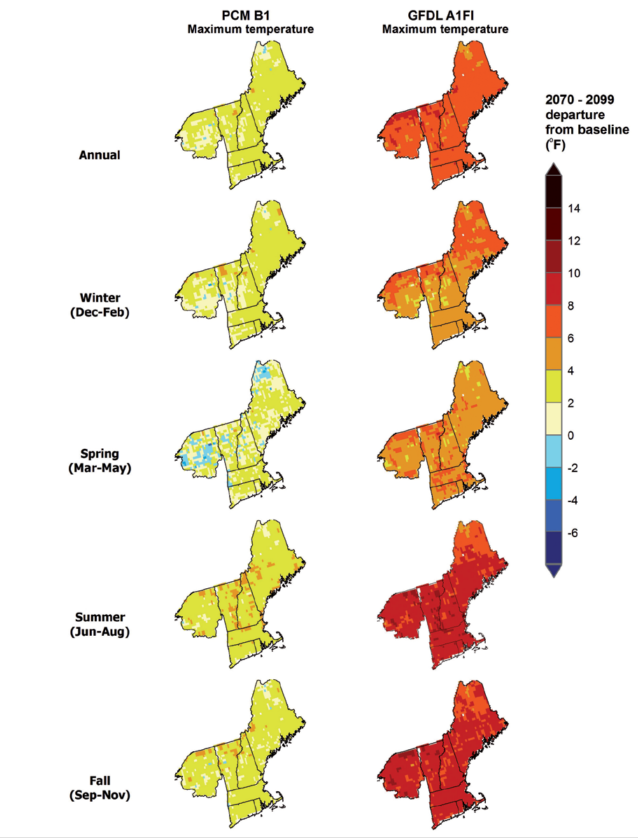 Projected increases in maximum 
temp: 
2070 thru 2099

Janowiak 
et al. 2018
[Speaker Notes: -If the climate variables most associated with reduced growth – increased summer temperatures- become more extreme.]
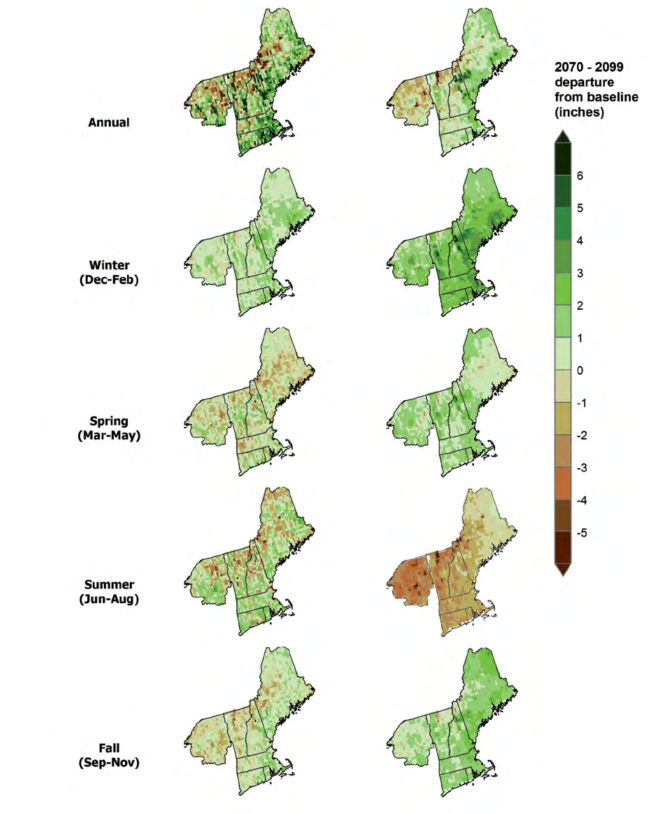 Projected changes in mean  precip: 
2070 thru 2099

Janowiak 
et al. 2018
[Speaker Notes: -Also, multiple summer moisture metrics were pivotal to red oak growth 

-However, summer is the singular season in which projections show a decrease in precipitation in the northeastern U.S.]
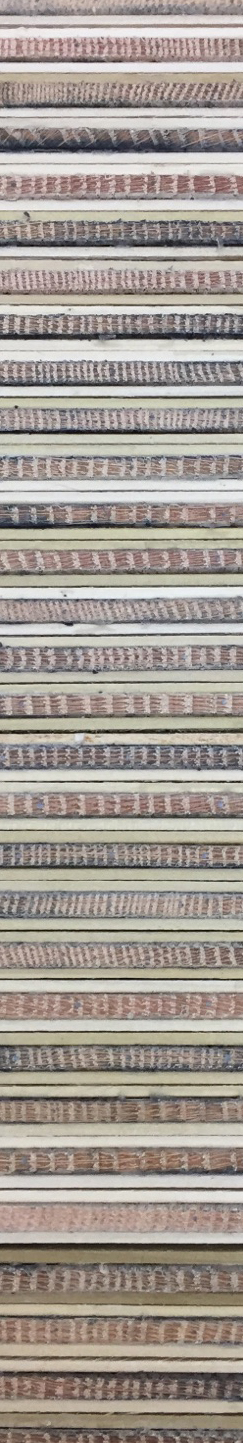 Future projections: northern hardwoods
CCTA: decrease in importance value for sugar maple, American beech, yellow birch




CCTA predictors: included January temp, but not winter moisture
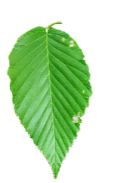 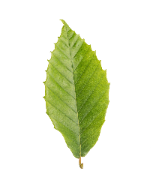 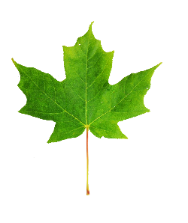 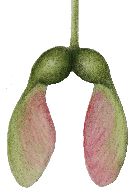 [Speaker Notes: IV: dominance of a species in a given forest area
-CCTA: January temperature was one predictor of habitat suitability for all three species, but winter moisture was not. 
-Our study indicates that winter precipitation may be another factor to consider in determining future habitat suitability for tree species adapted to cold climates.]
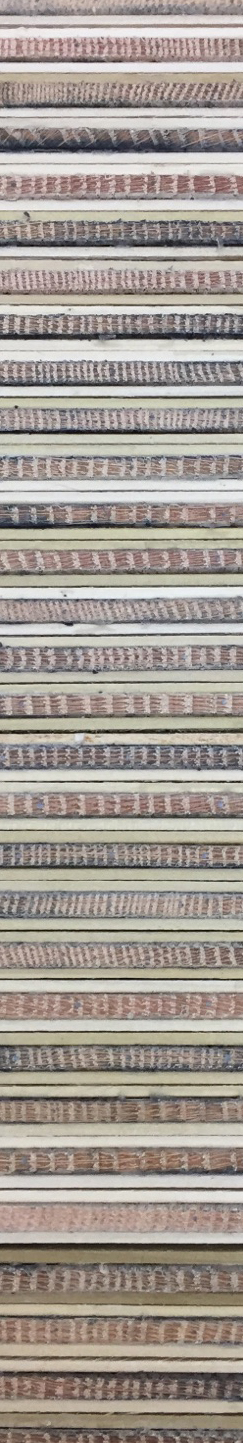 Future projections: red maple
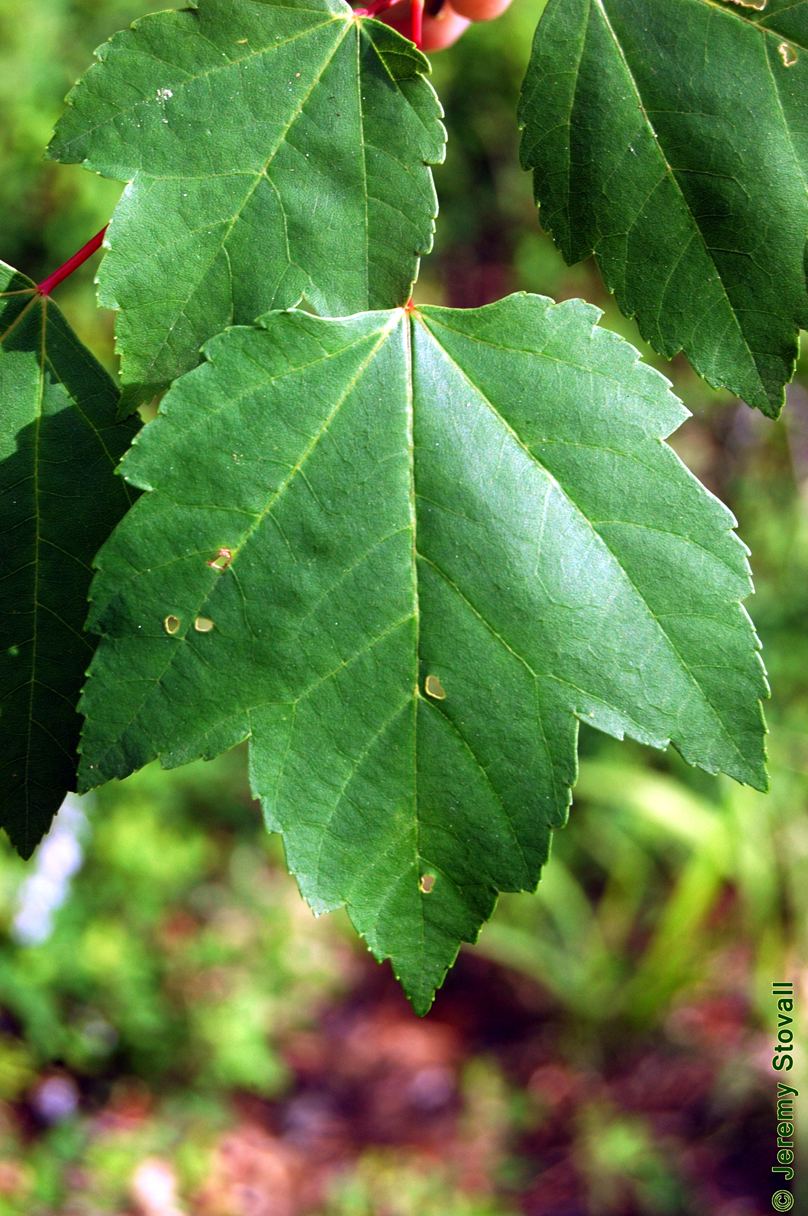 CCTA: 
Increase in suitable habitat
Red maple will show a positive growth response to a warming climate (Dombroskie et al. 2010).
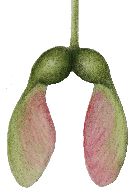 [Speaker Notes: -CCTA indicates a future increase in red maple in VT

-in our study, red maple showed a positive correlation with winter temperatures at higher elevation sites, suggesting that a warming climate may actually benefit this species by extending its growing season.]
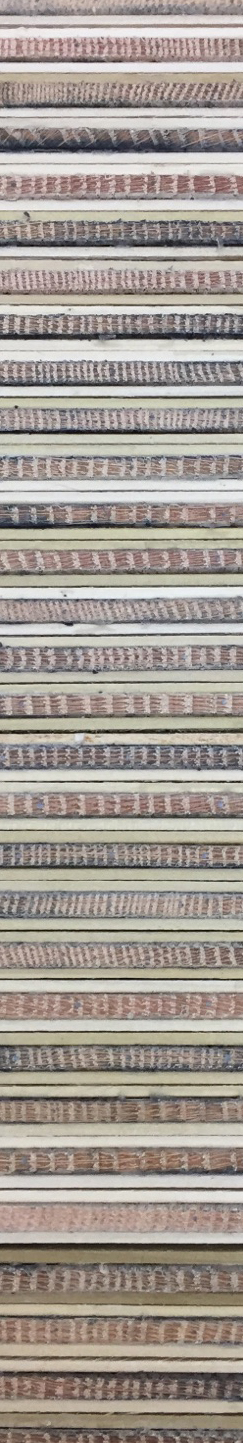 Future projections: eastern white pine, eastern hemlock
CCTA: slight decrease in suitable habitat at lower elevations
CCTA:  Increase in suitable habitat at higher elevations
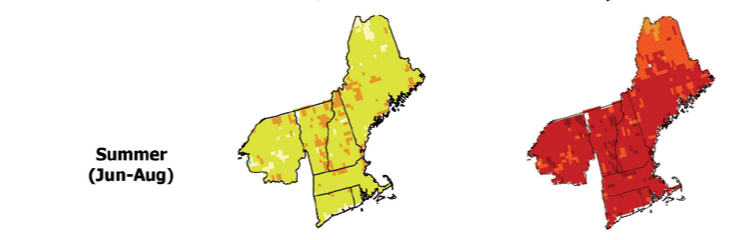 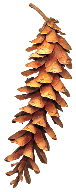 [Speaker Notes: -our results indicate that an increased growing season may be beneficial to these temperate conifer species in VT.

-One of the top predictors of suitable habitat for eastern white pine and eastern hemlock in the Tree Atlas is mean July temperature, which highlights the role that hotter summer temperatures could play in the future habitat suitability for these species]
Hemlock woolly adelgid
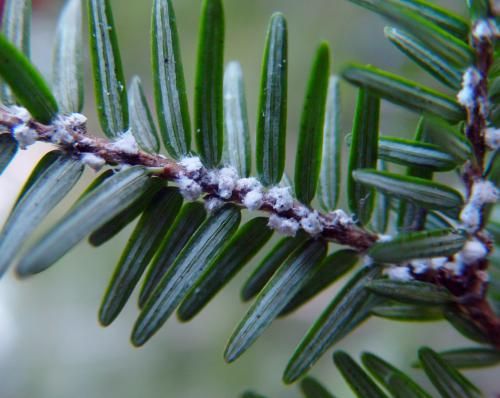 Hemlock tree mortality may be slower to occur in northern forests (Paradis et al. 2008)

Even after hemlock woolly adelgid infestation, northern hemlock forests continued to accumulate carbon (Krebs et al. 2017)
University of Illinois
[Speaker Notes: Of course, the close proximity of the HWA invasion to northern hemlock stands makes any projections of hemlock growth uncertain 

-However, tree mortality may be slower to occur in northern forests due to low temperature constraints on HWA buildups (Paradis et al. 2008),

-and simulations have shown that even after hemlock woolly adelgid infestation, northern hemlock forests continued to accumulate C Krebs et al. (2017)]
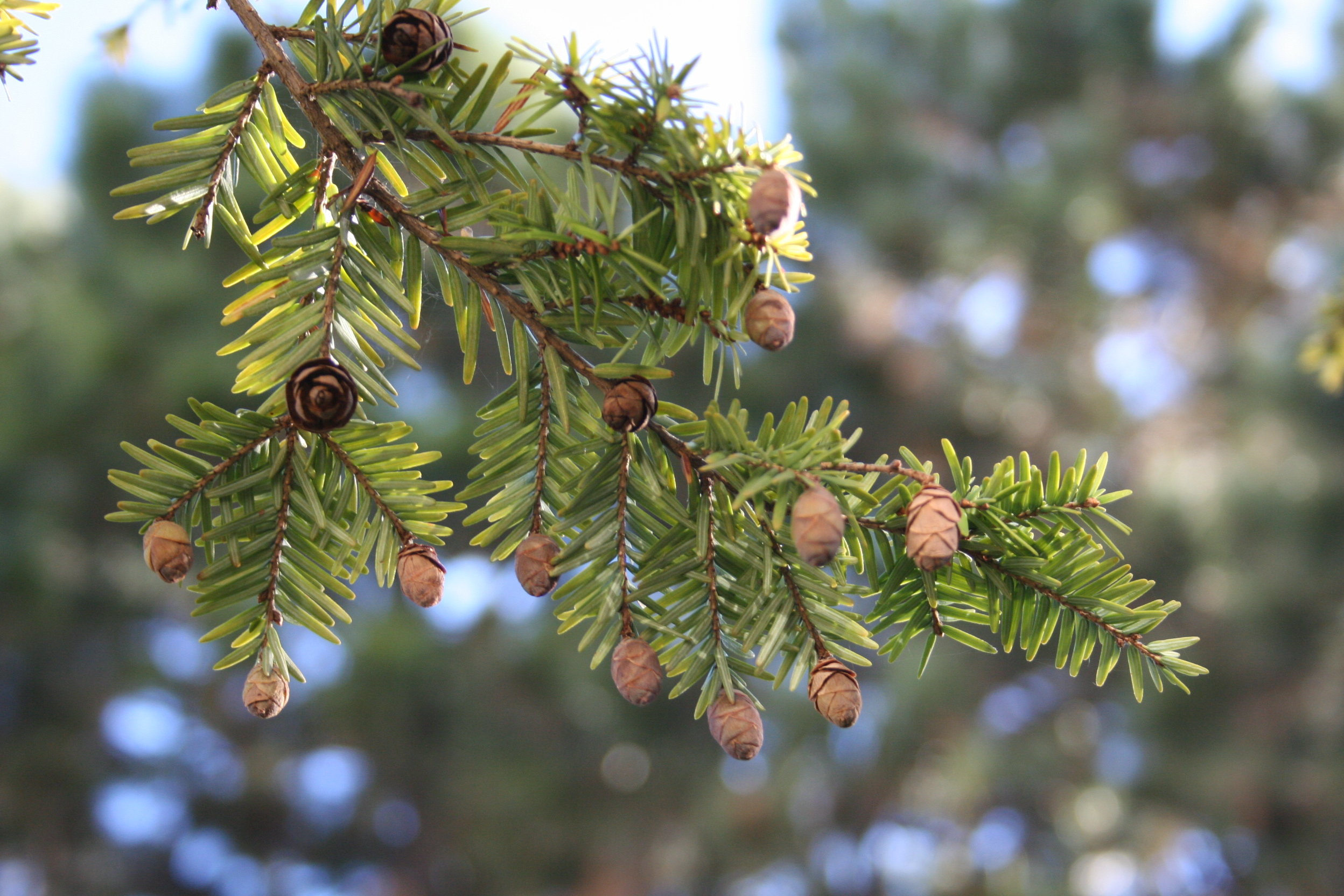 nfs.unl.edu
[Speaker Notes: So even with HWA infestation, eastern hemlock may still have great potential for C capture and growth within the Northern Forest.]
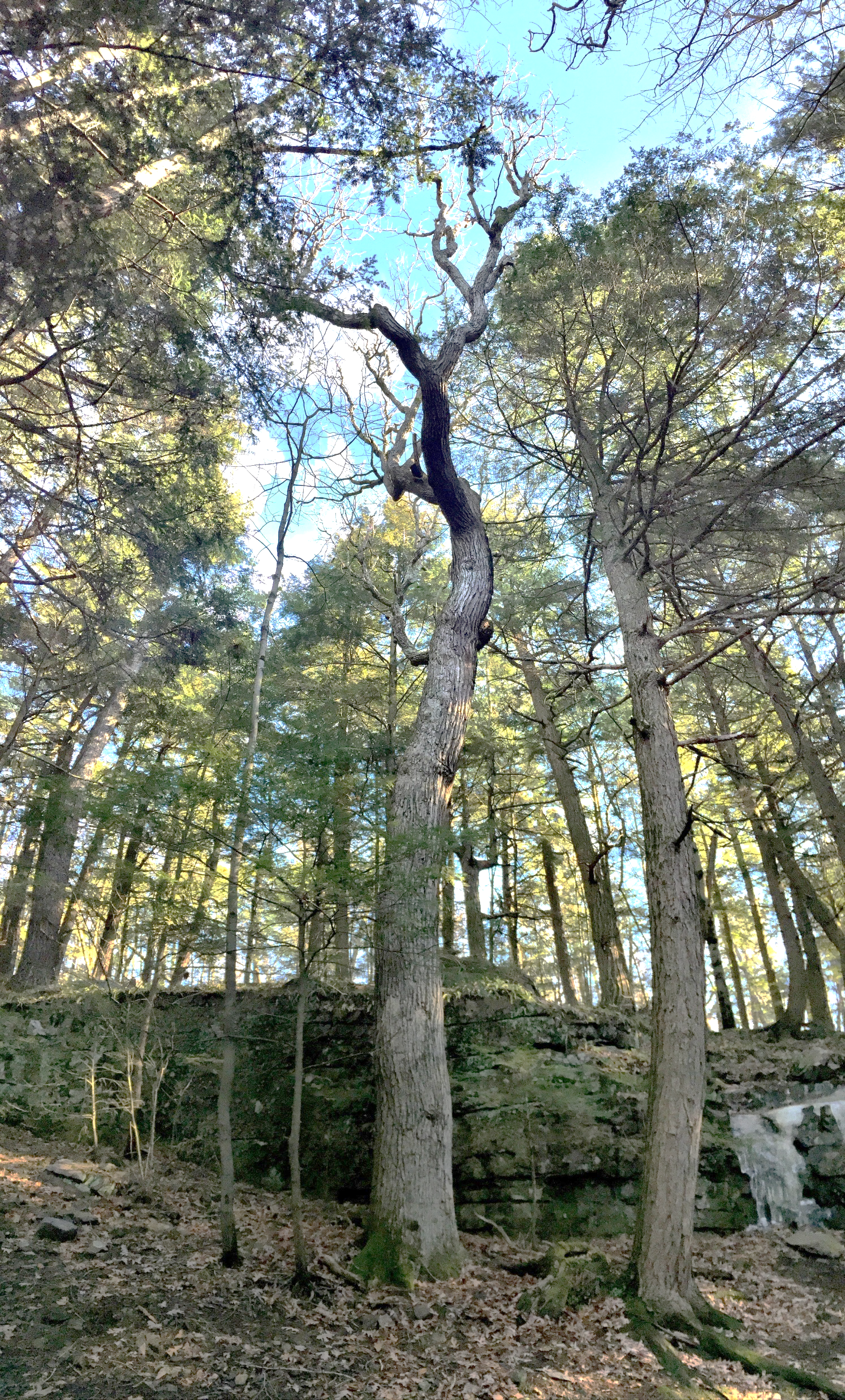 Acknowledgements
Forest Ecology Research Group
Paul Schaberg
Paula Murakami
Chris Hansen
Gary Hawley

Forest Ecosystem Monitoring
Cooperative
Ali Kosiba
Jim Duncan
Staff and interns:
Jeremy Gerber
Elizabeth Bannar
Jordan Davis
Becca Rossell 
Jack Kilbride
Michelle Deslauriers
Isabel Molina
Sarah Erskine 
Marissa Ng
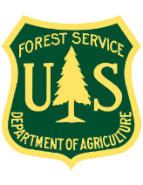 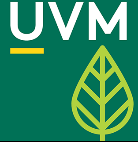 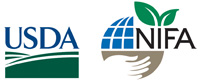 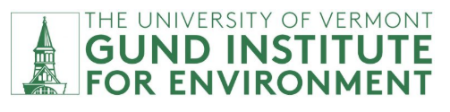 RSENR
McIntire-Stennis
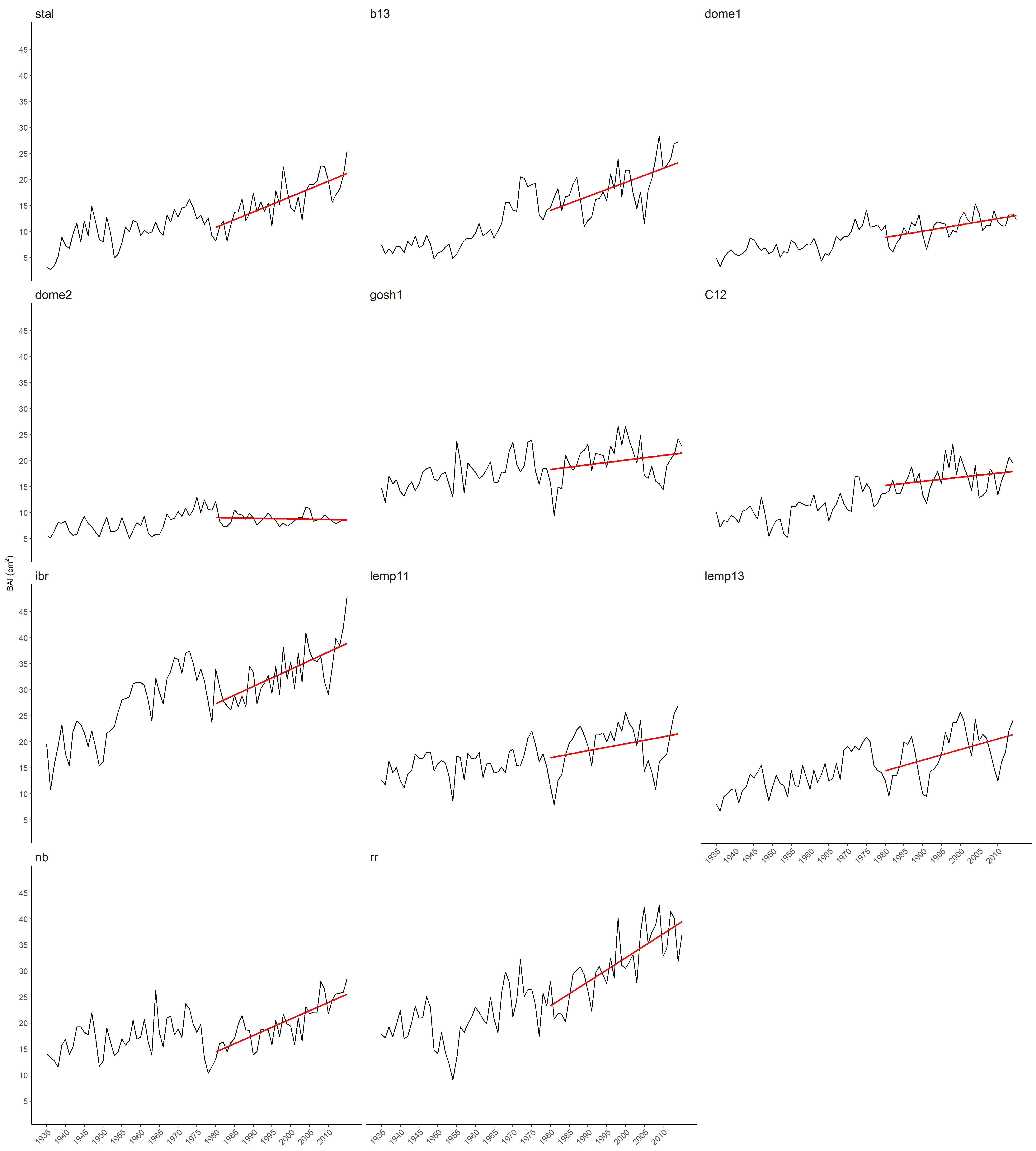 Red oak growth (BAI)
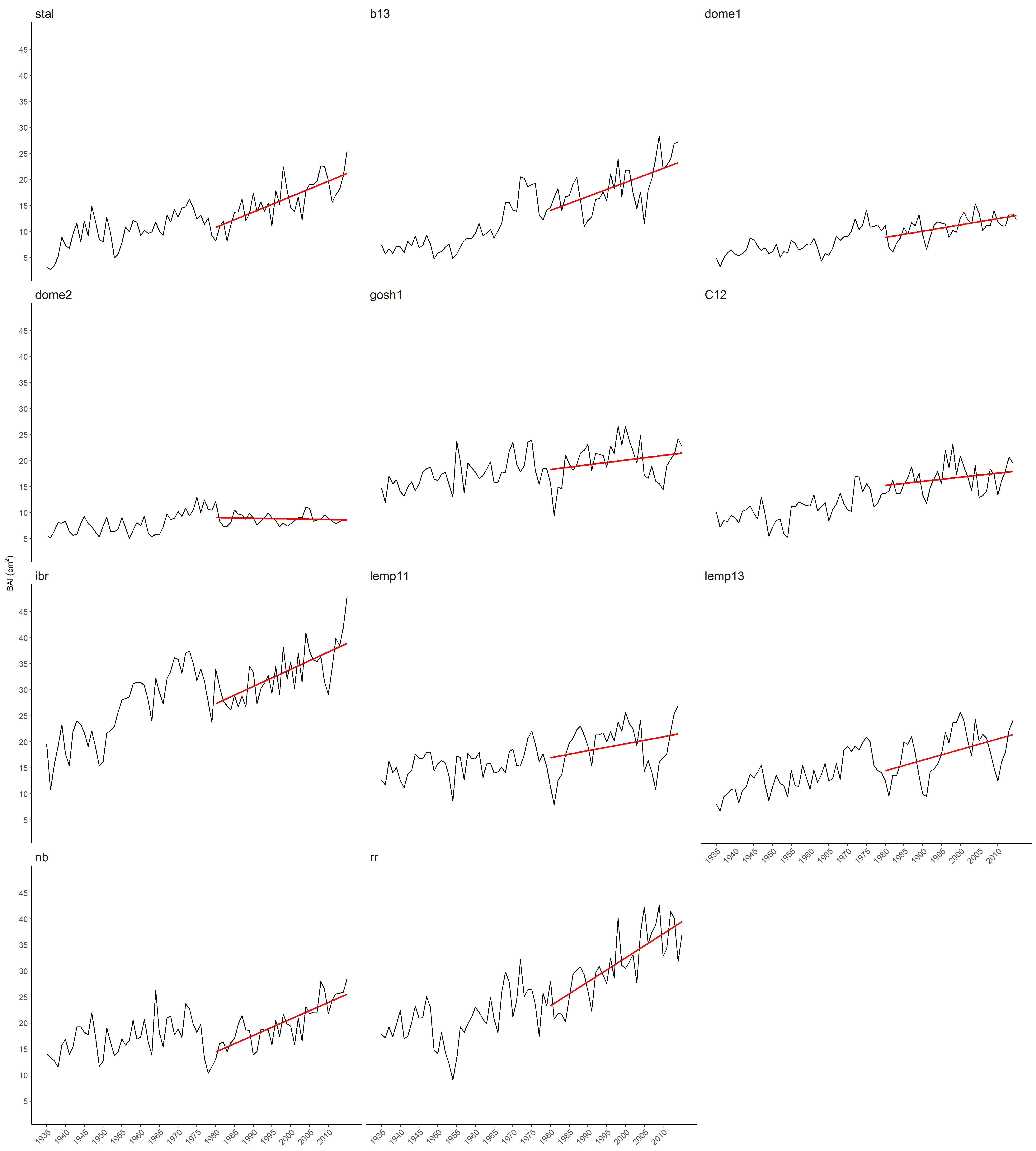 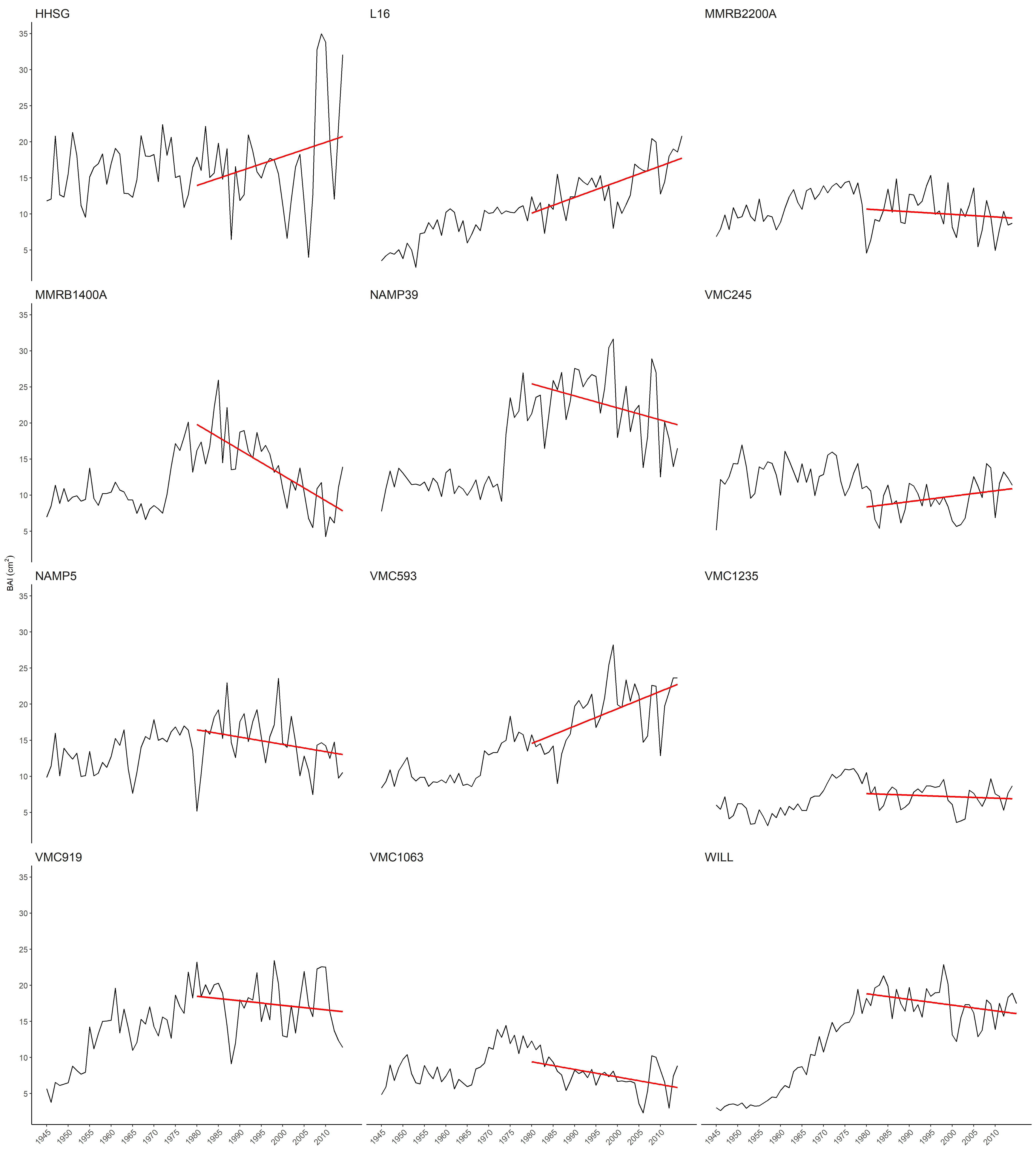 Sugar maple growth (BAI)
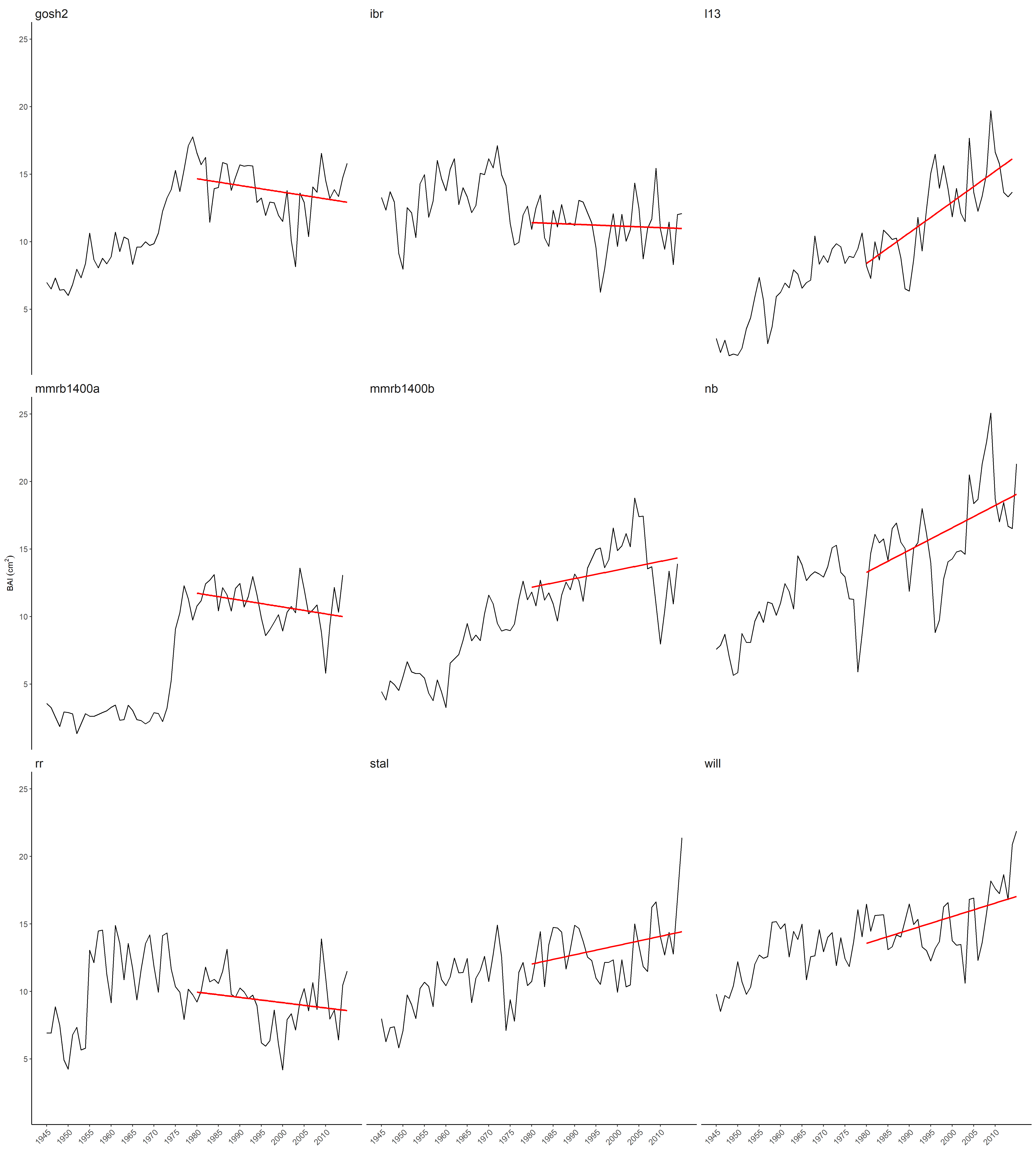 American beech growth (BAI): elevation class median: 928 ft.
[Speaker Notes: Growth (BAI)]
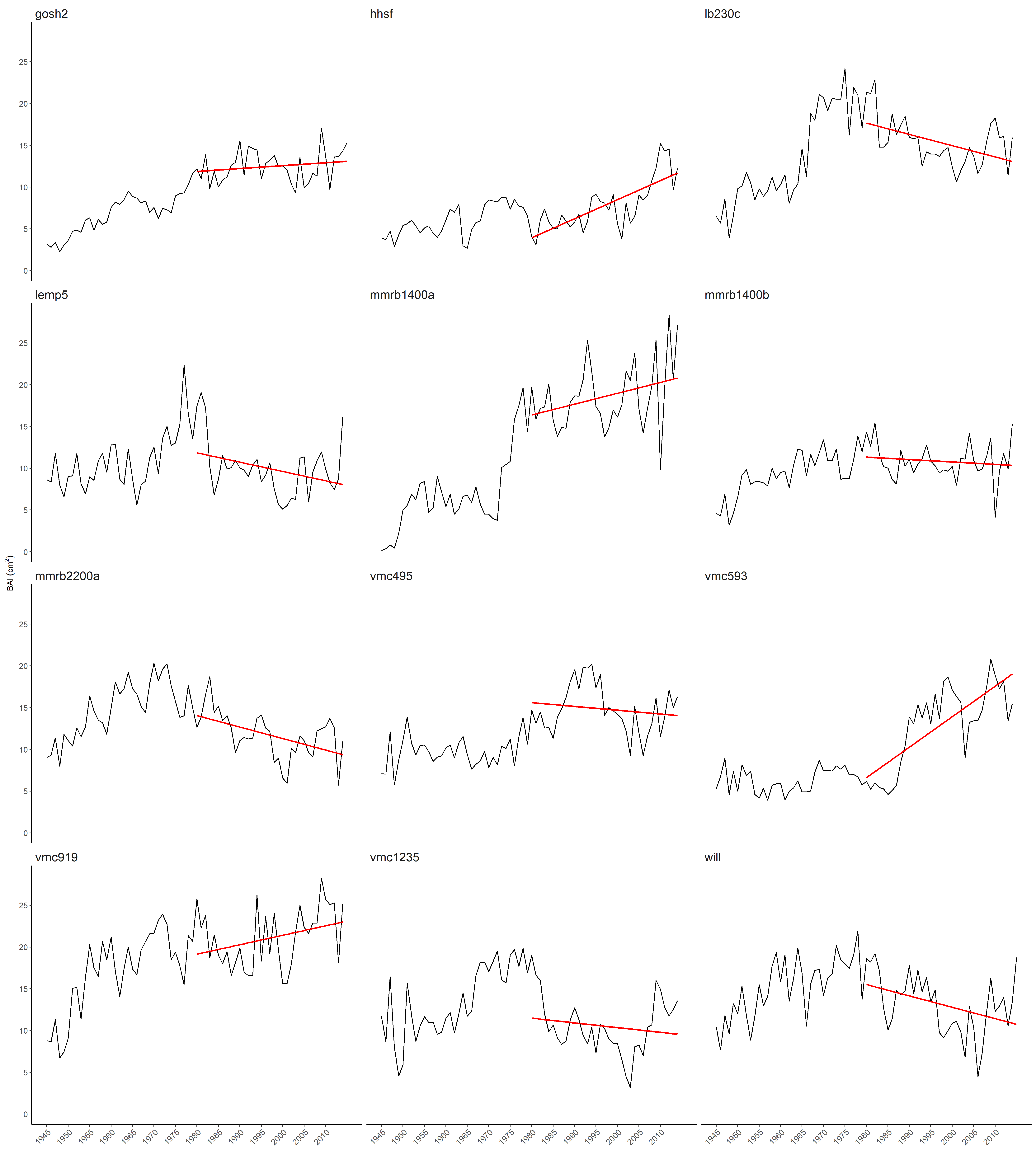 Yellow birch growth (BAI)
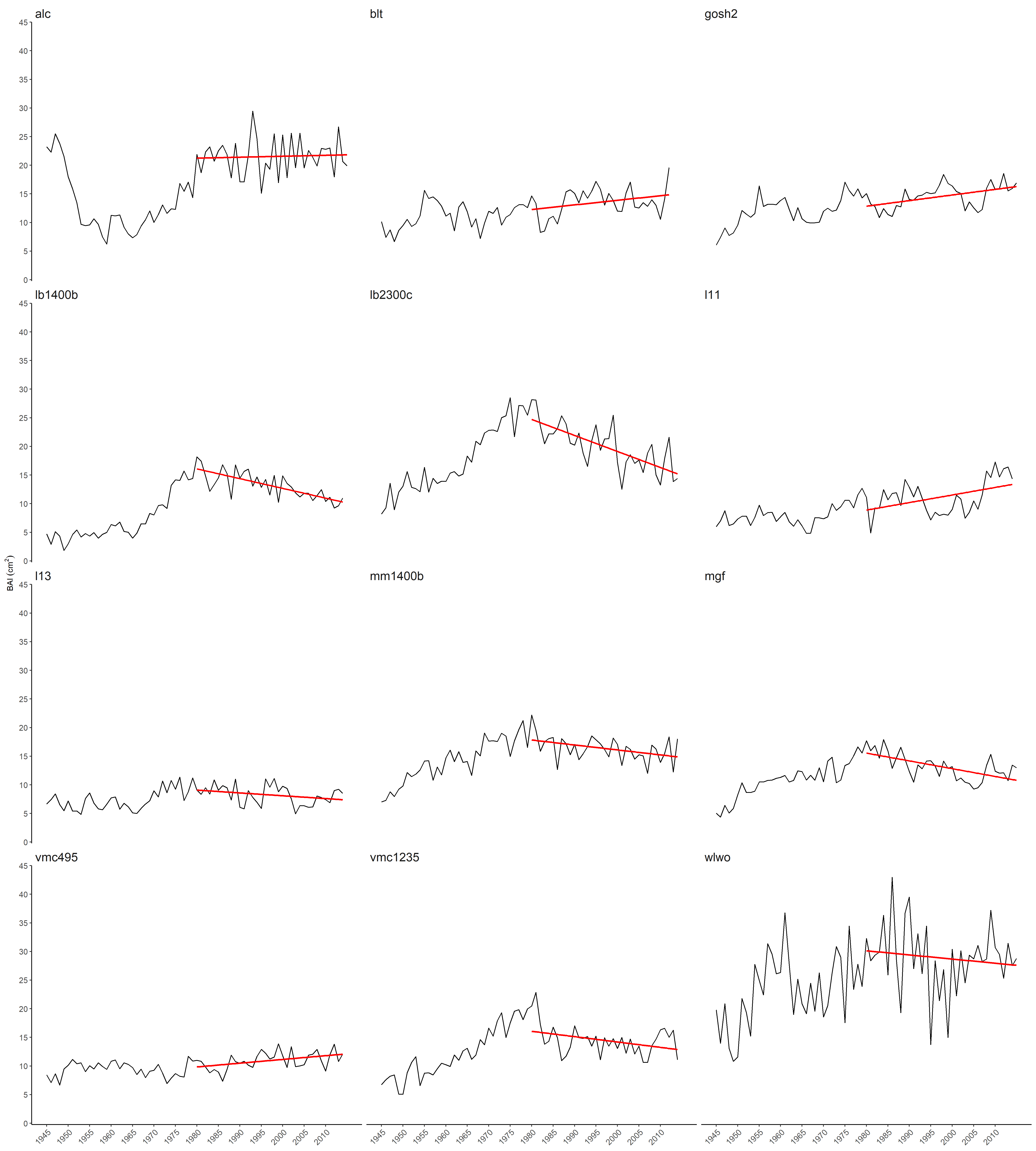 Red maple growth (BAI): elev class median: 1206 ft.
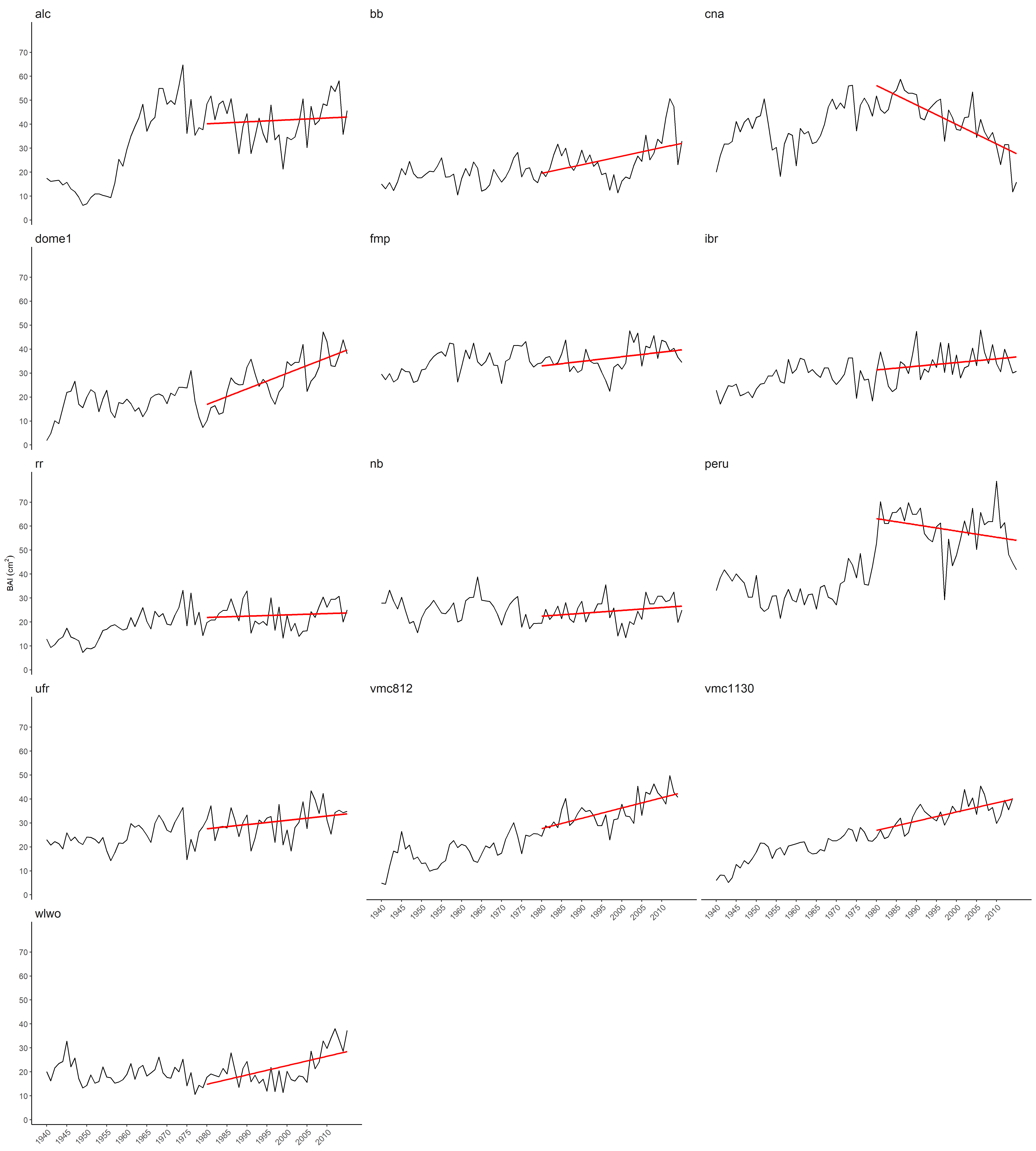 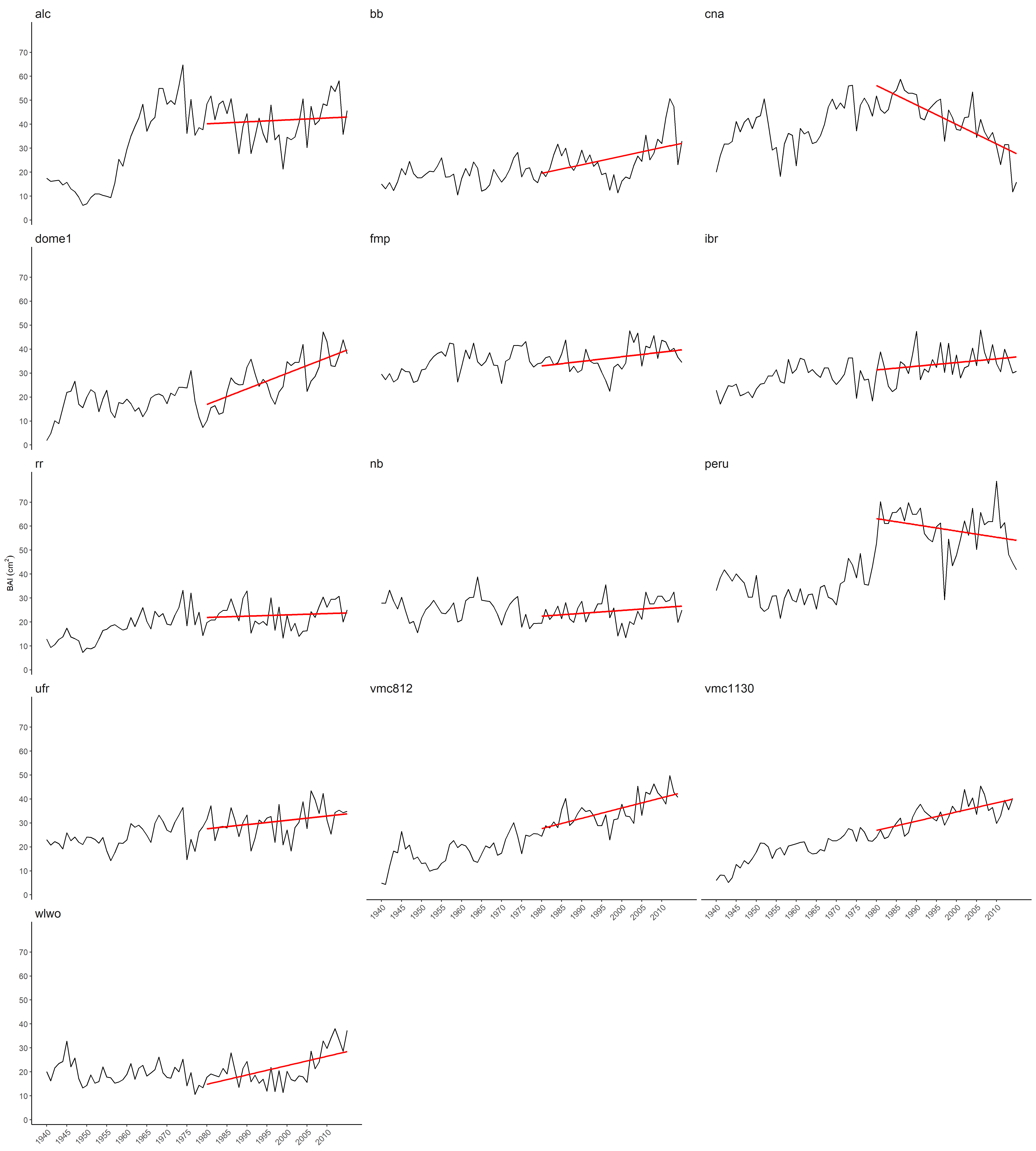 White pine growth (BAI)
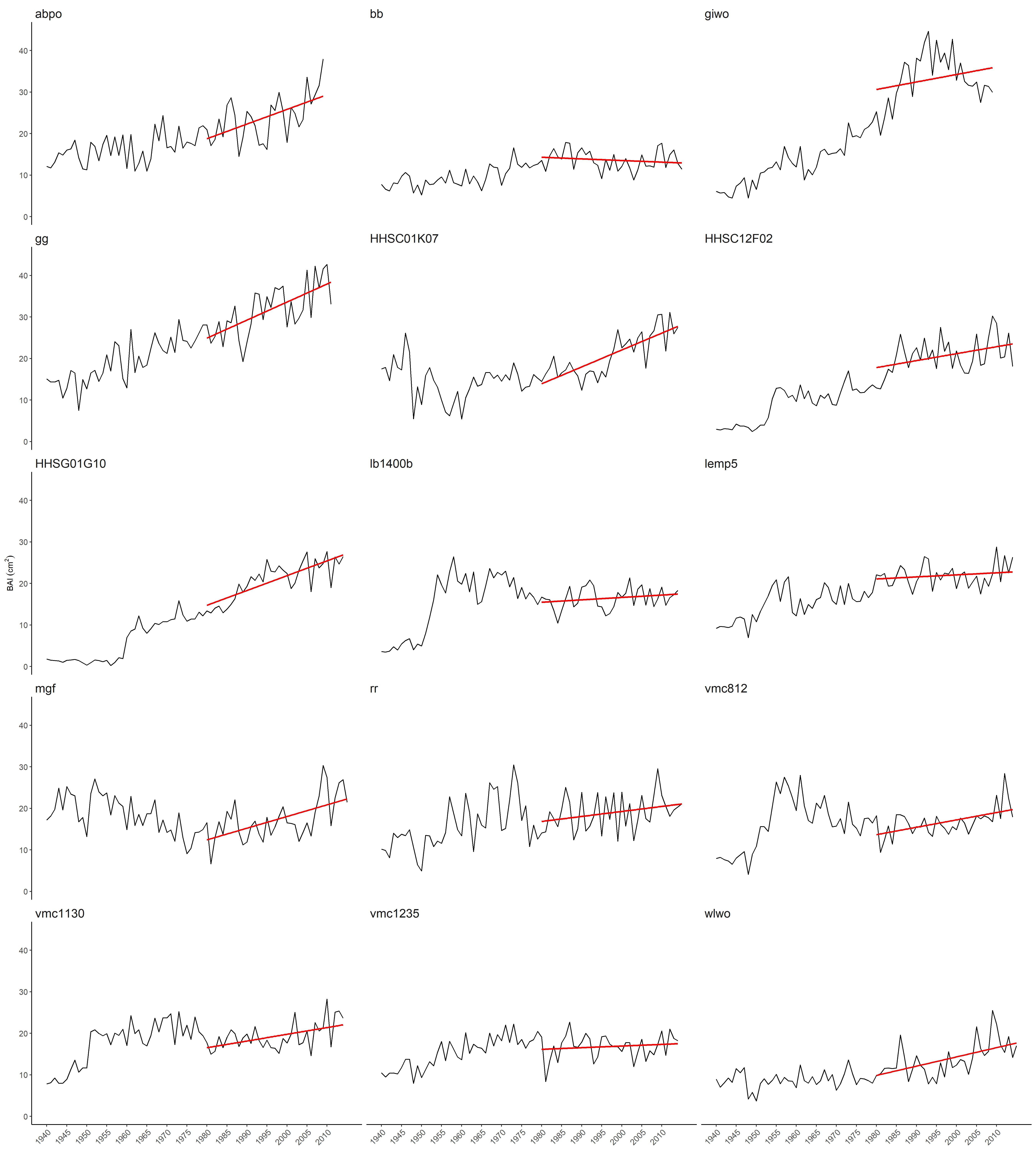 Eastern hemlock growth (BAI)
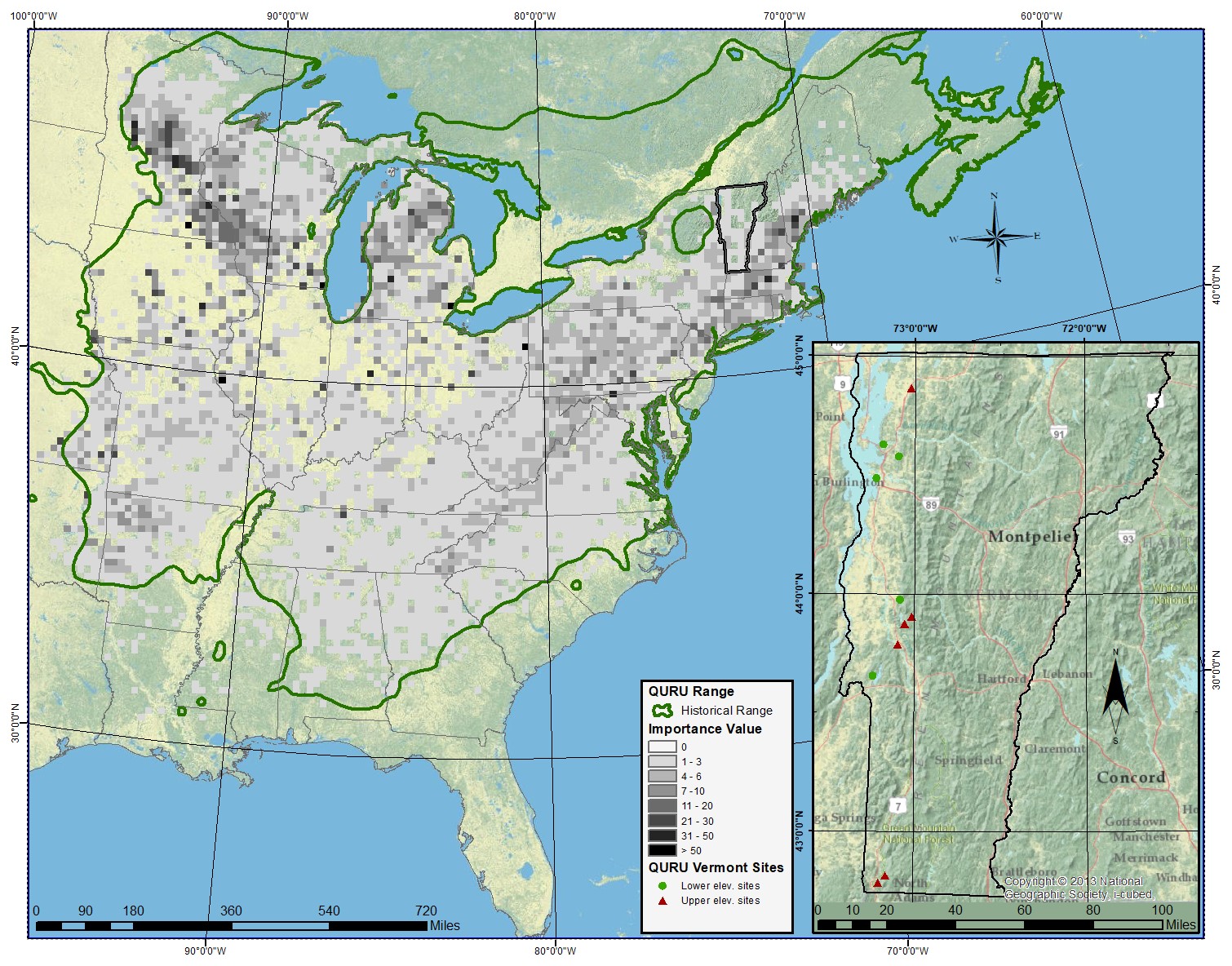 Red oak study sites:

11 sites
213 trees
[Speaker Notes: Map of our study sites]
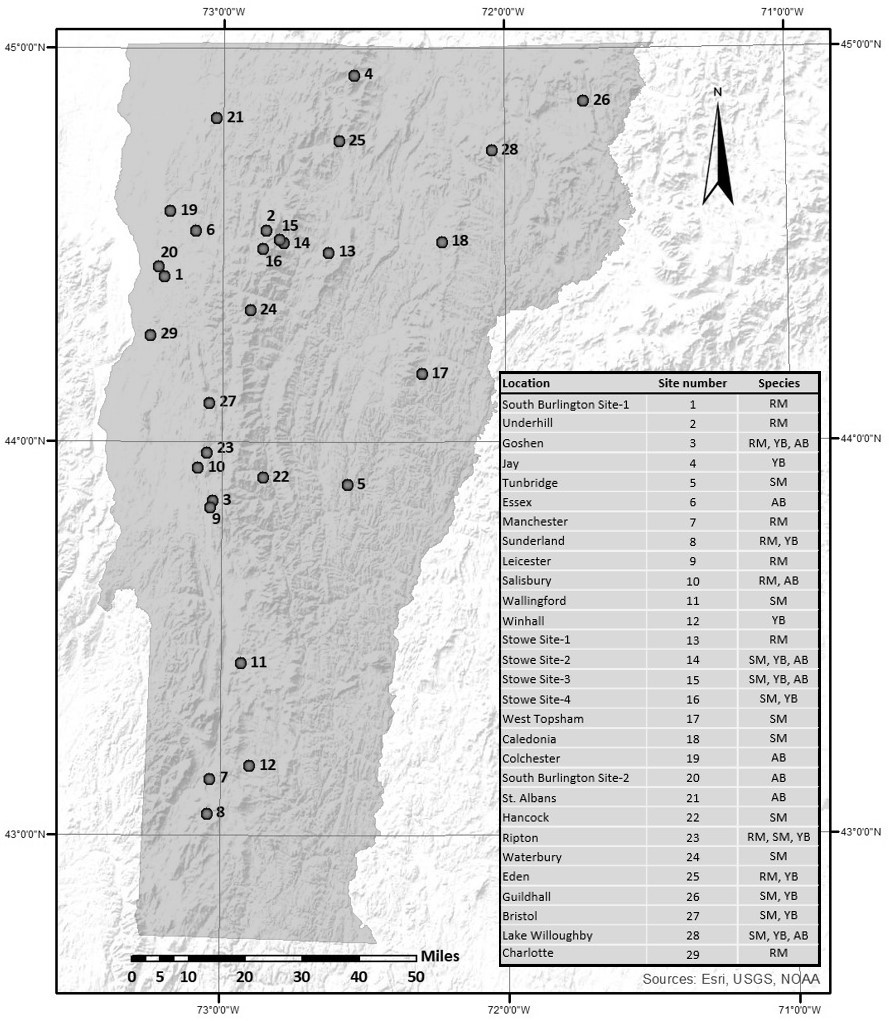 Northern hardwood sampling sites

Sites:
 
12 sugar maple
9 American beech 
12 yellow birch
12 red maple
[Speaker Notes: 690 trees sampled:
 
203 sugar maple
137 American beech 
172 yellow birch
178 red maple]
Temperate conifer sampling sites

23 sites: 
8 white pine
10 eastern hemlock
5 both species


476 trees:
 219 white pine
257 eastern hemlock
EH